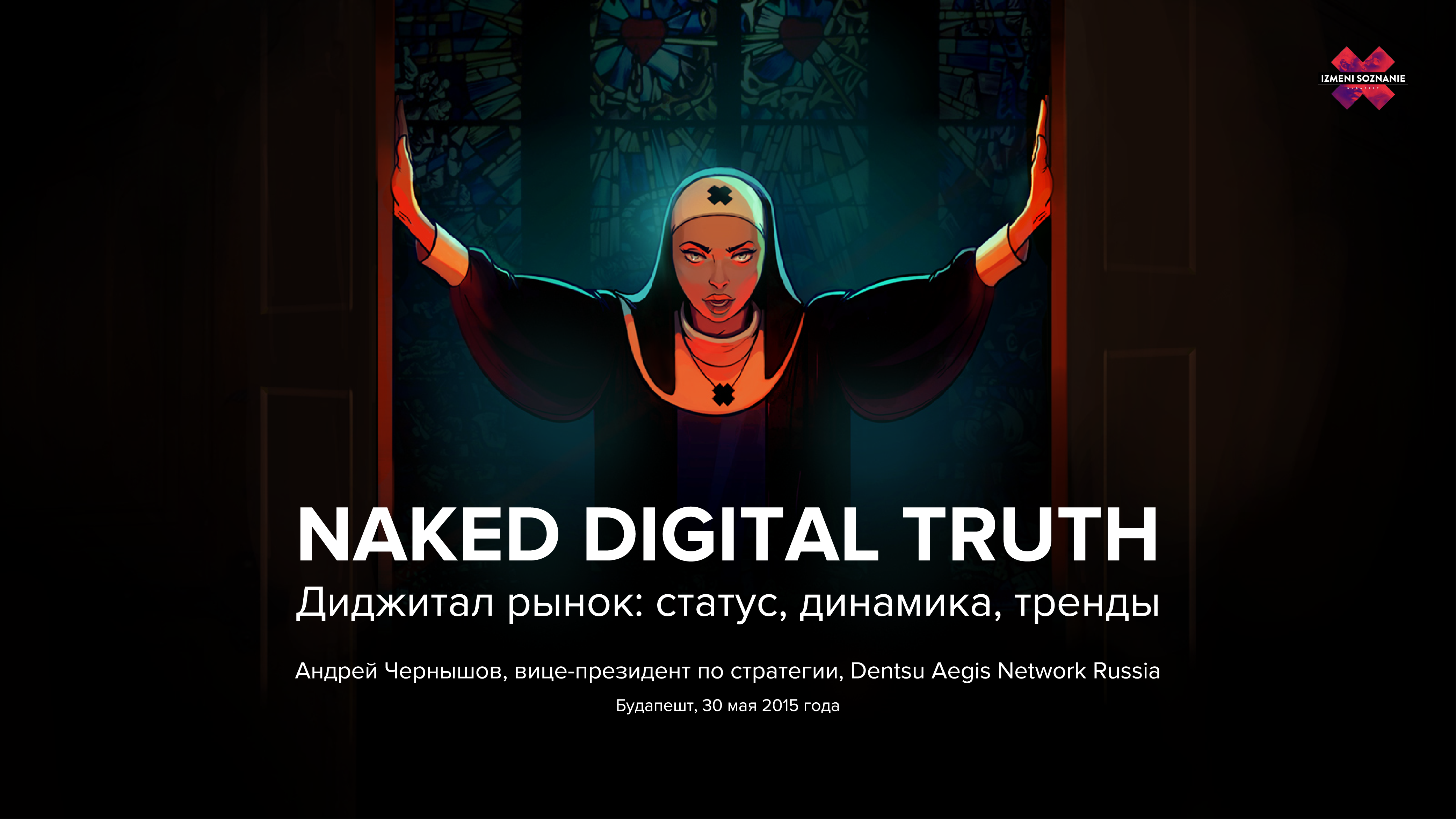 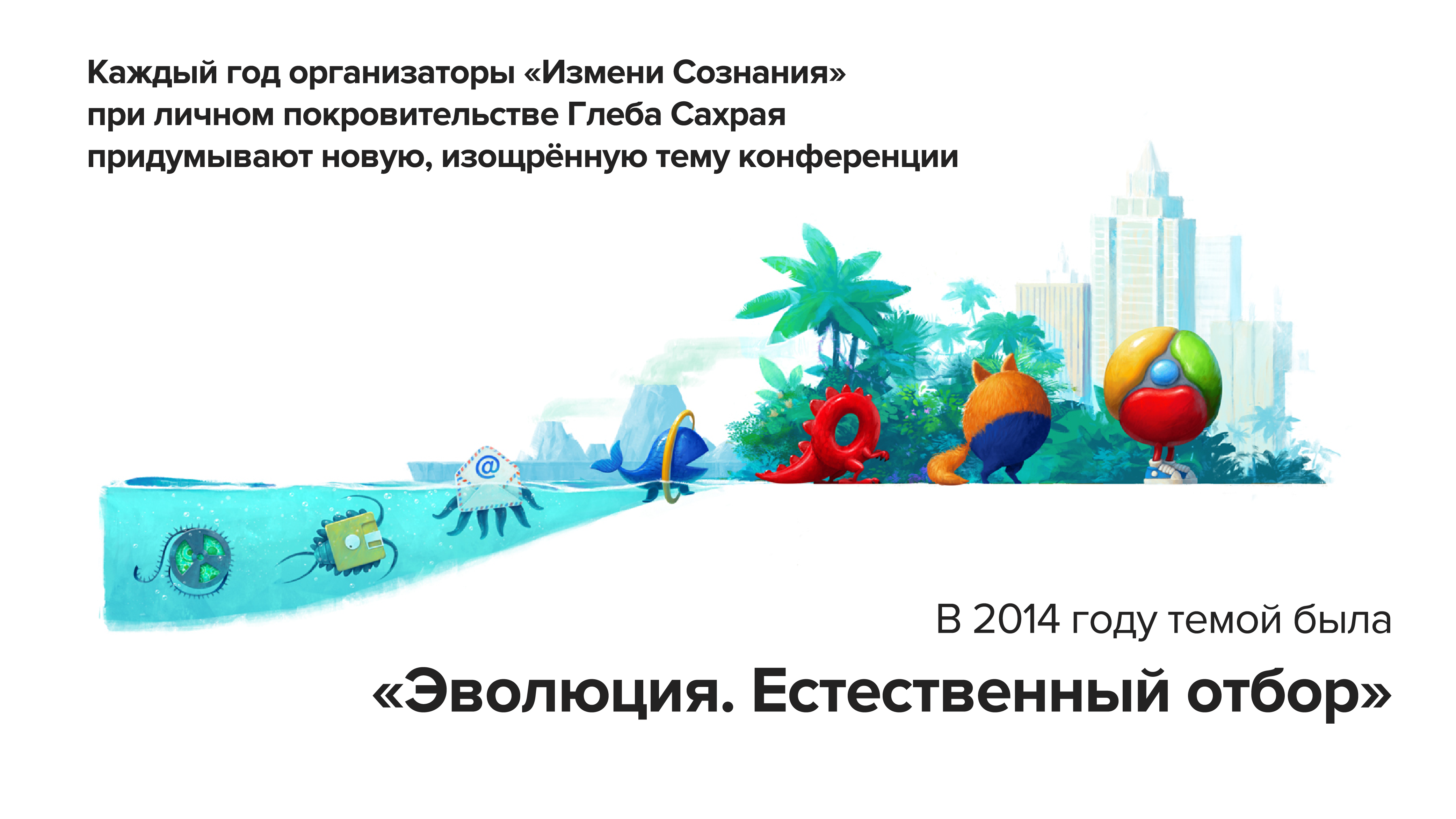 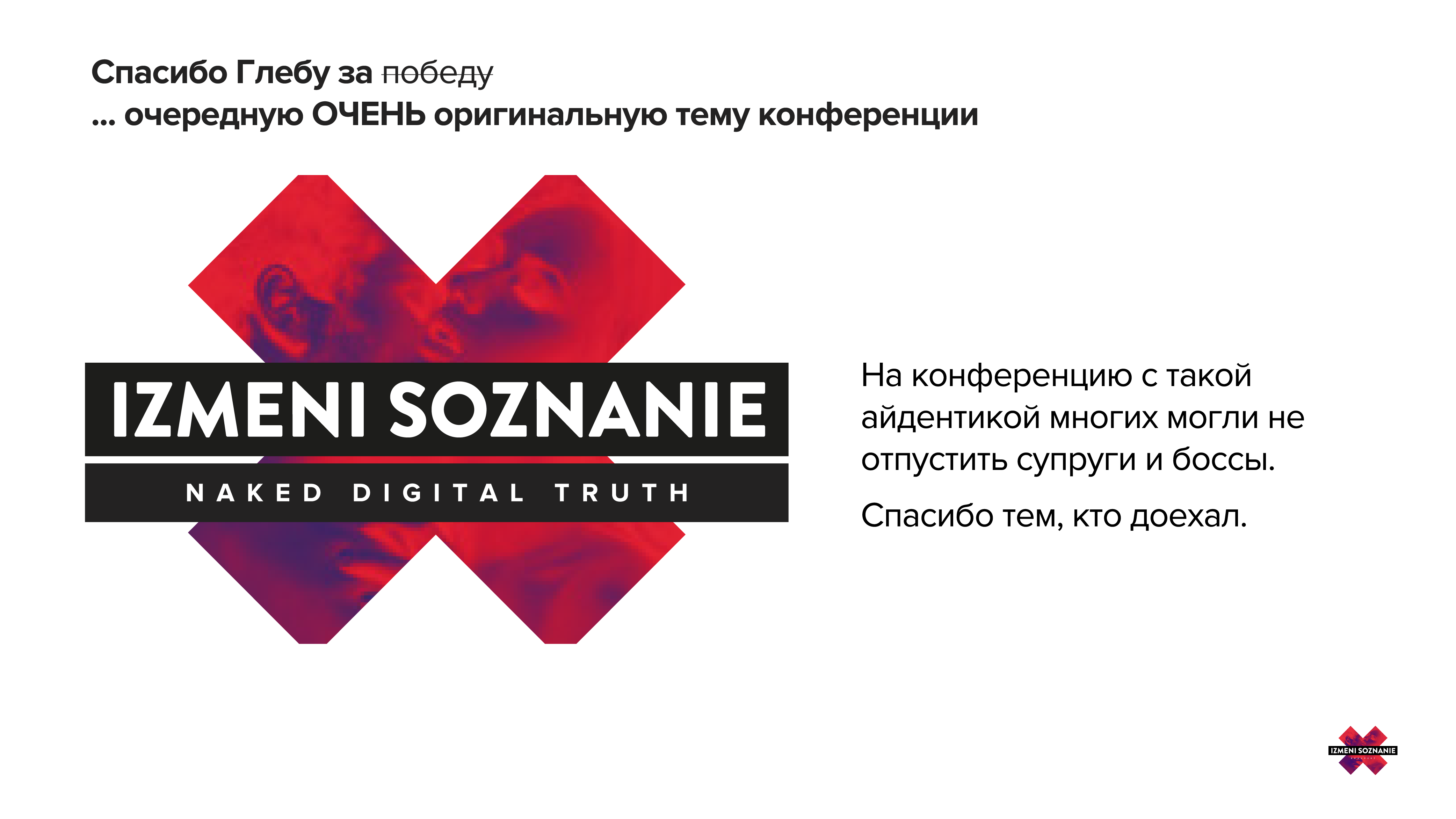 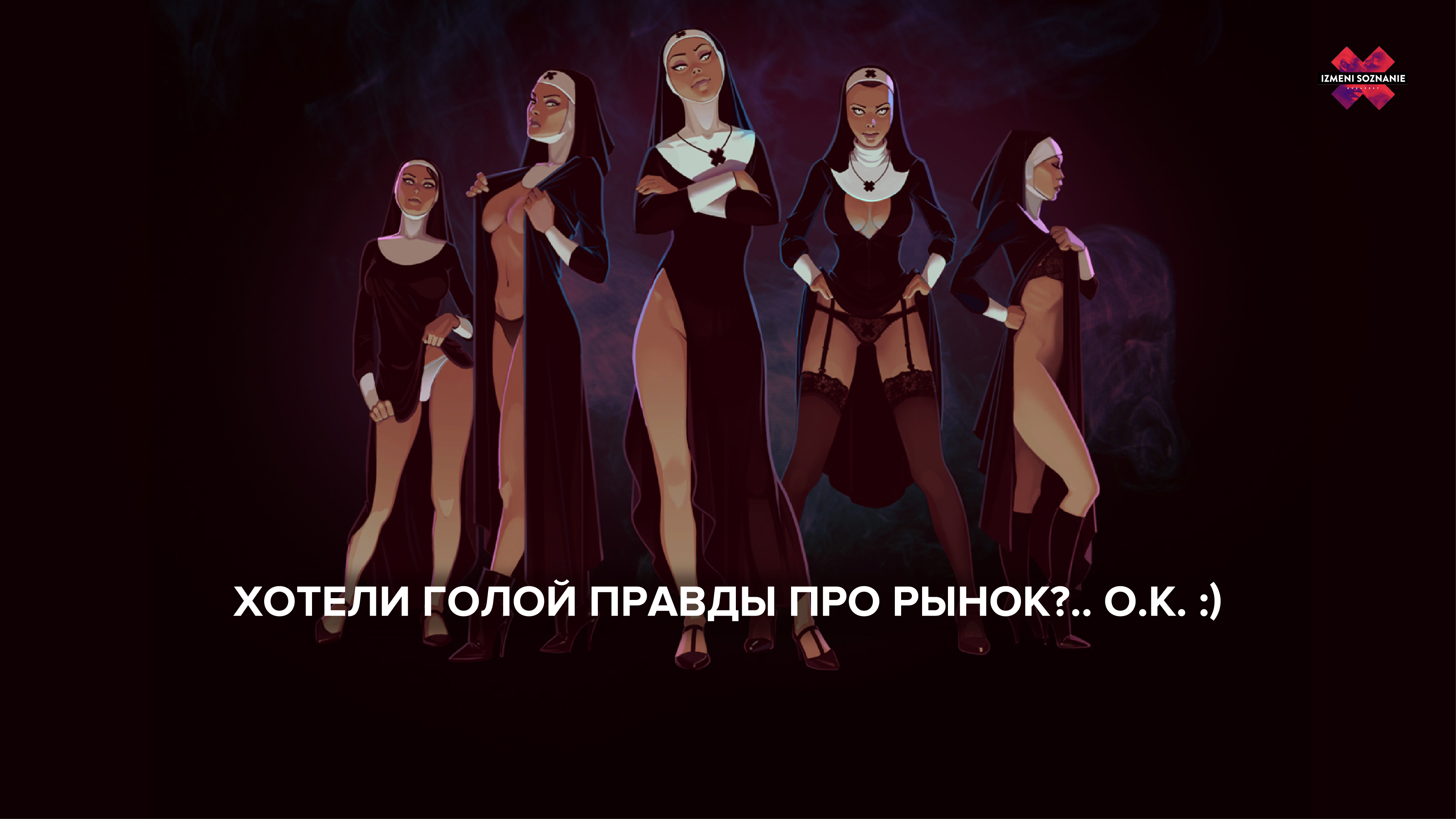 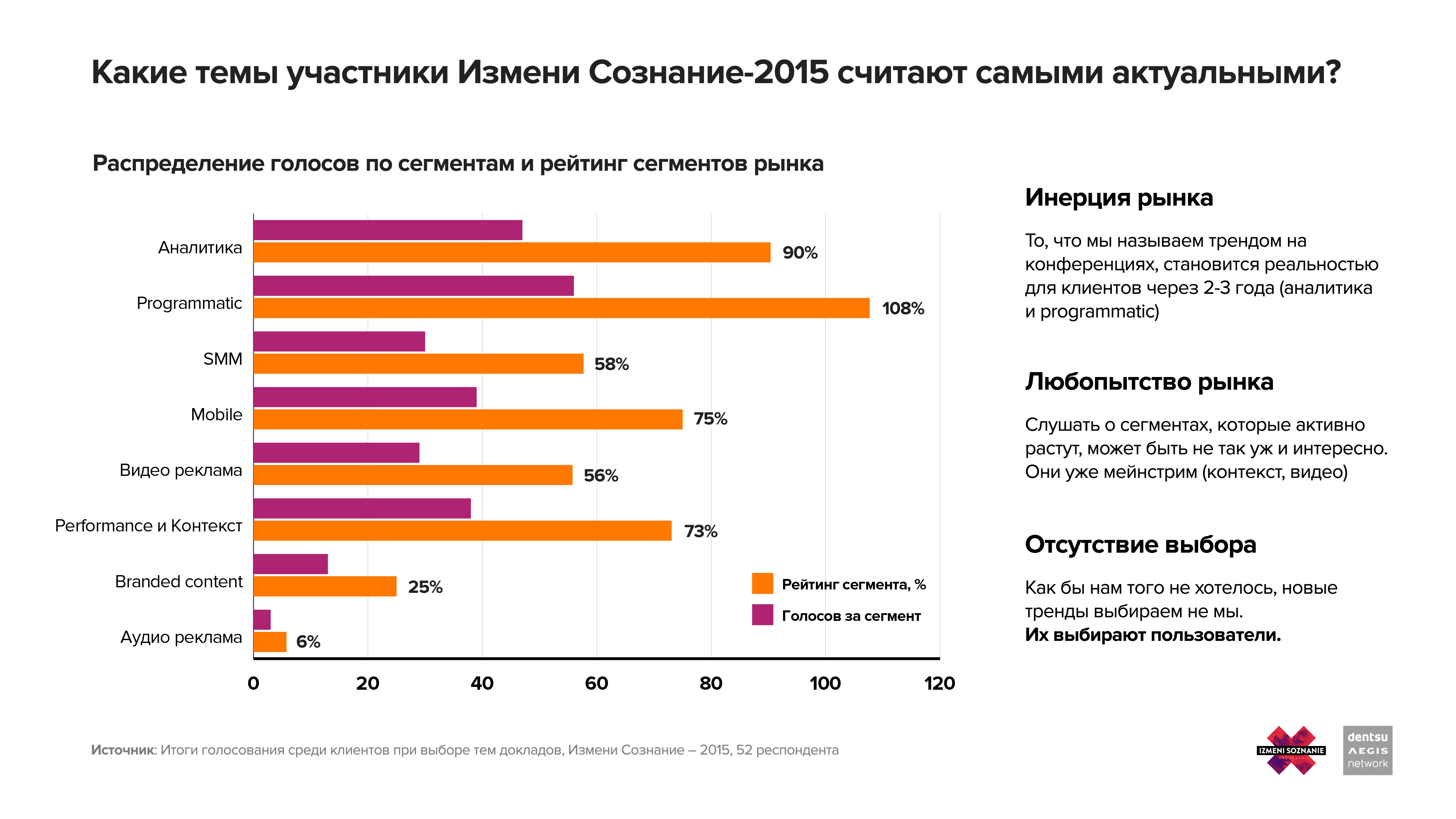 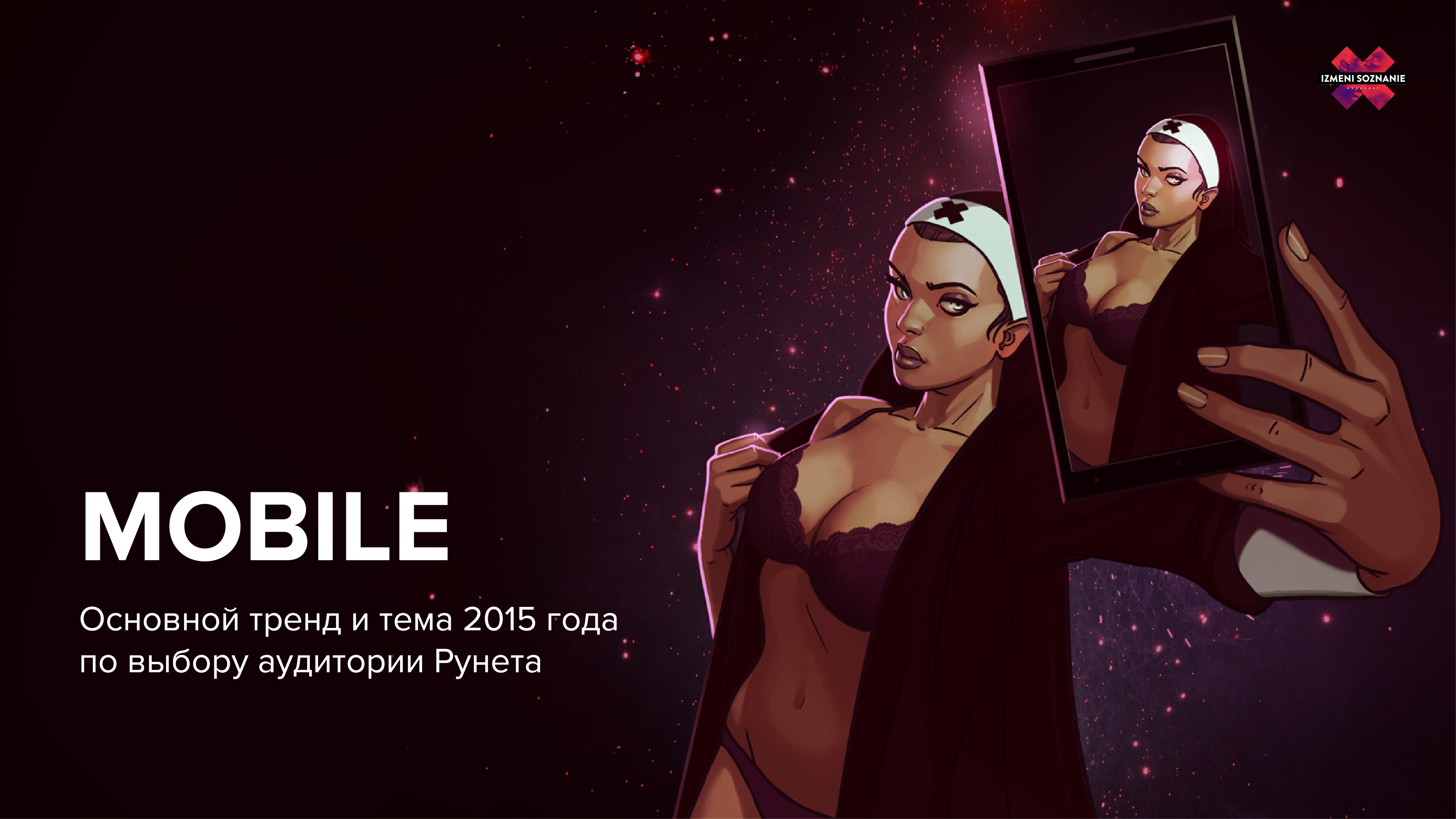 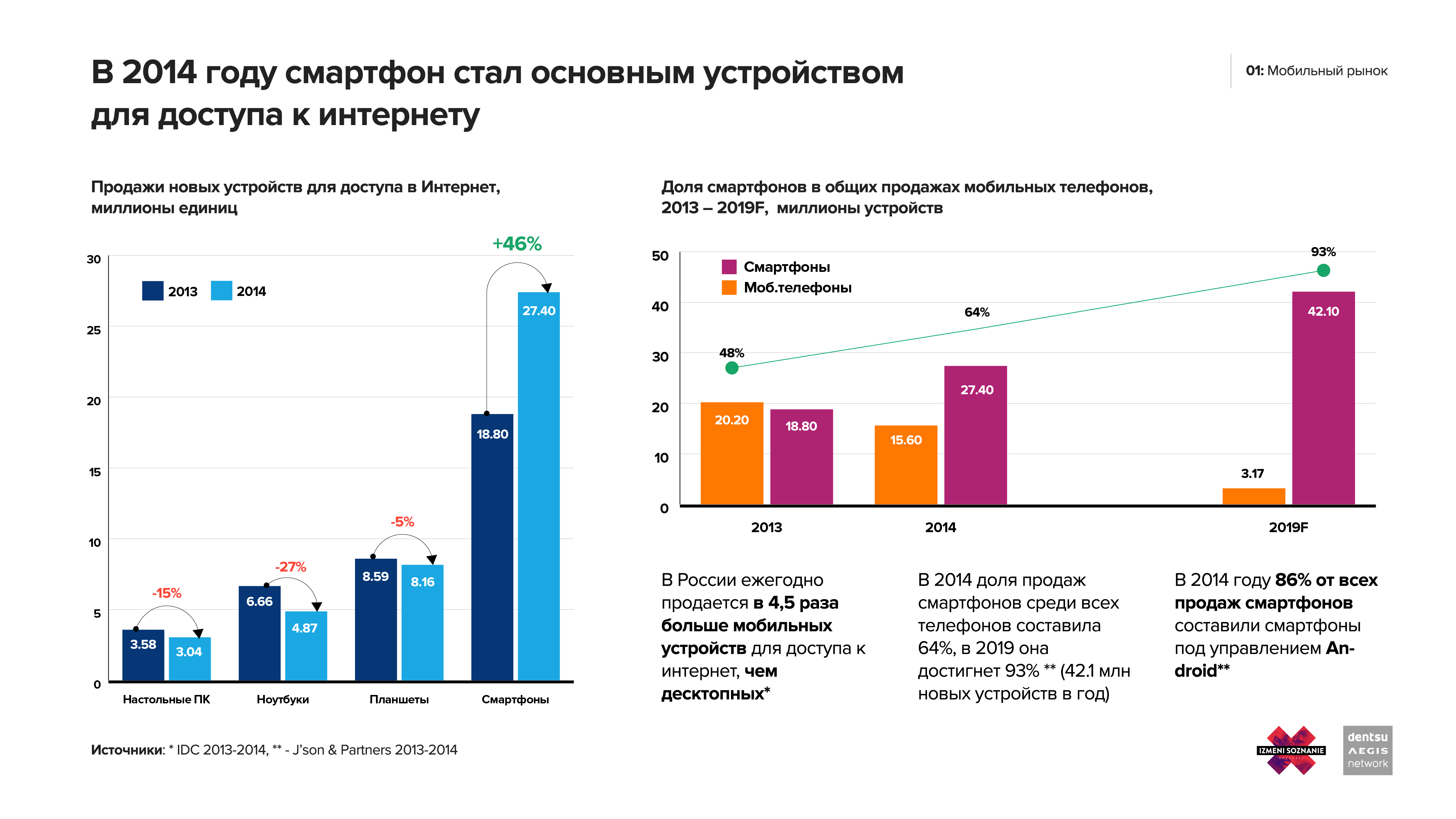 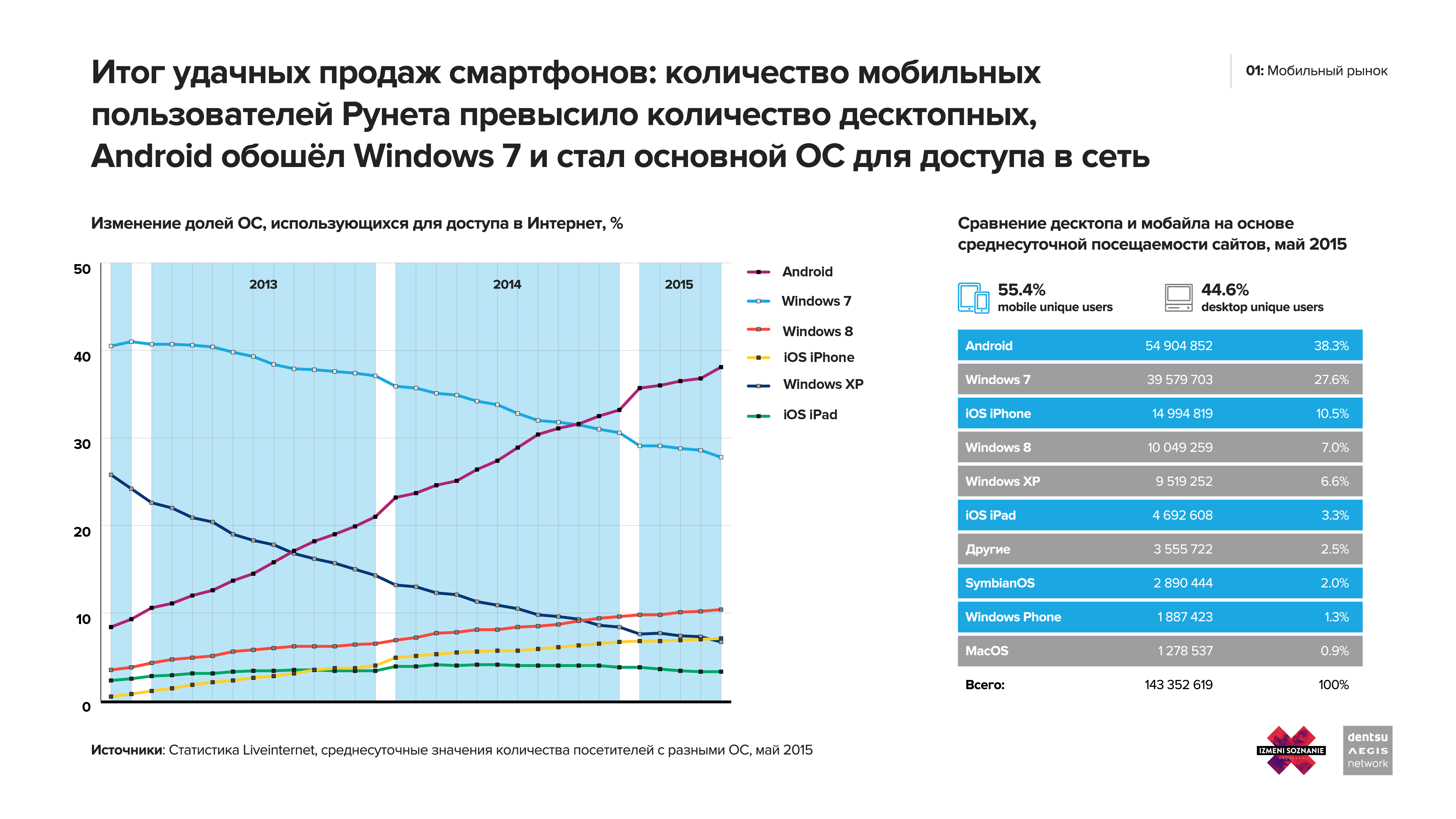 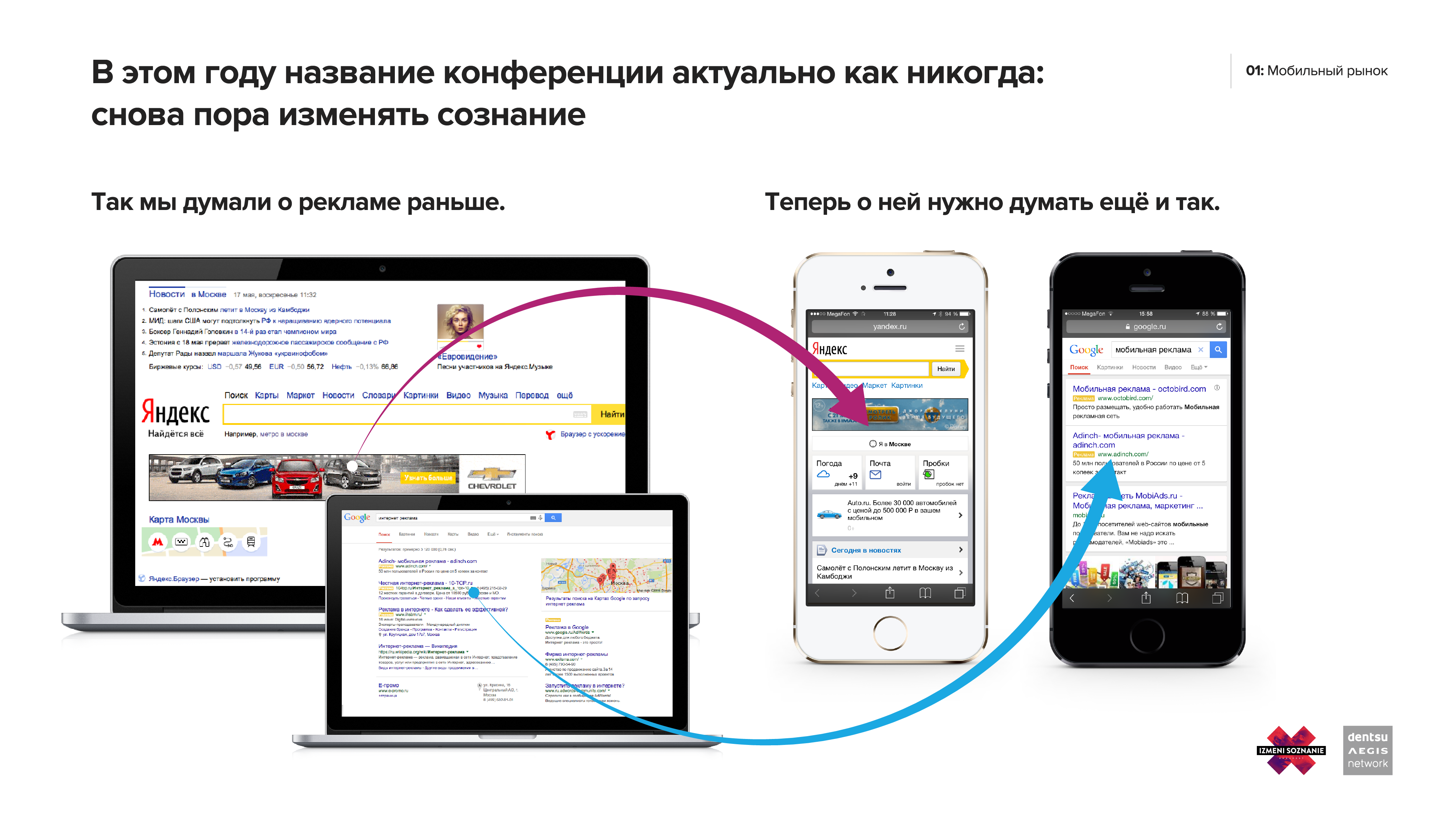 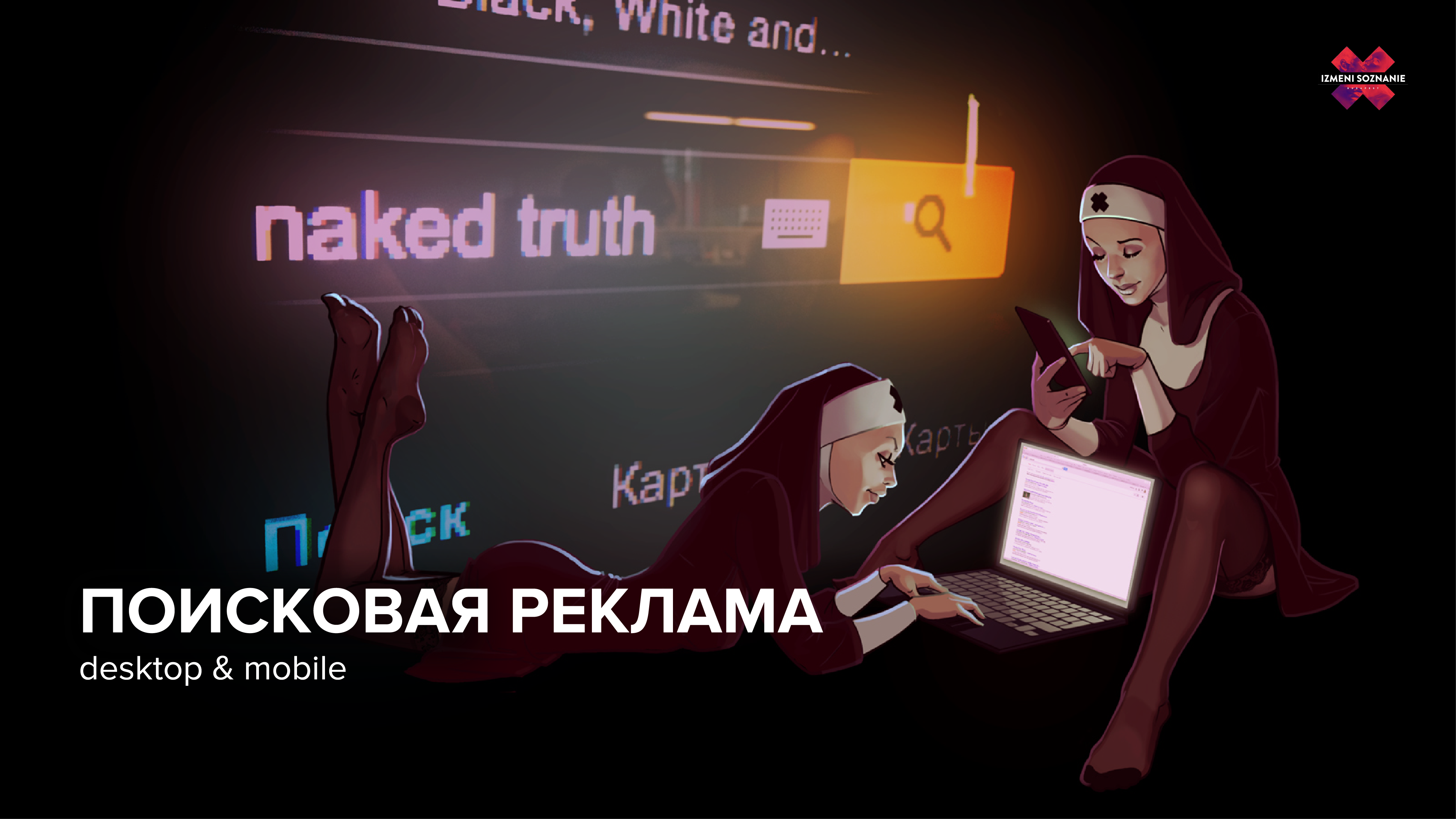 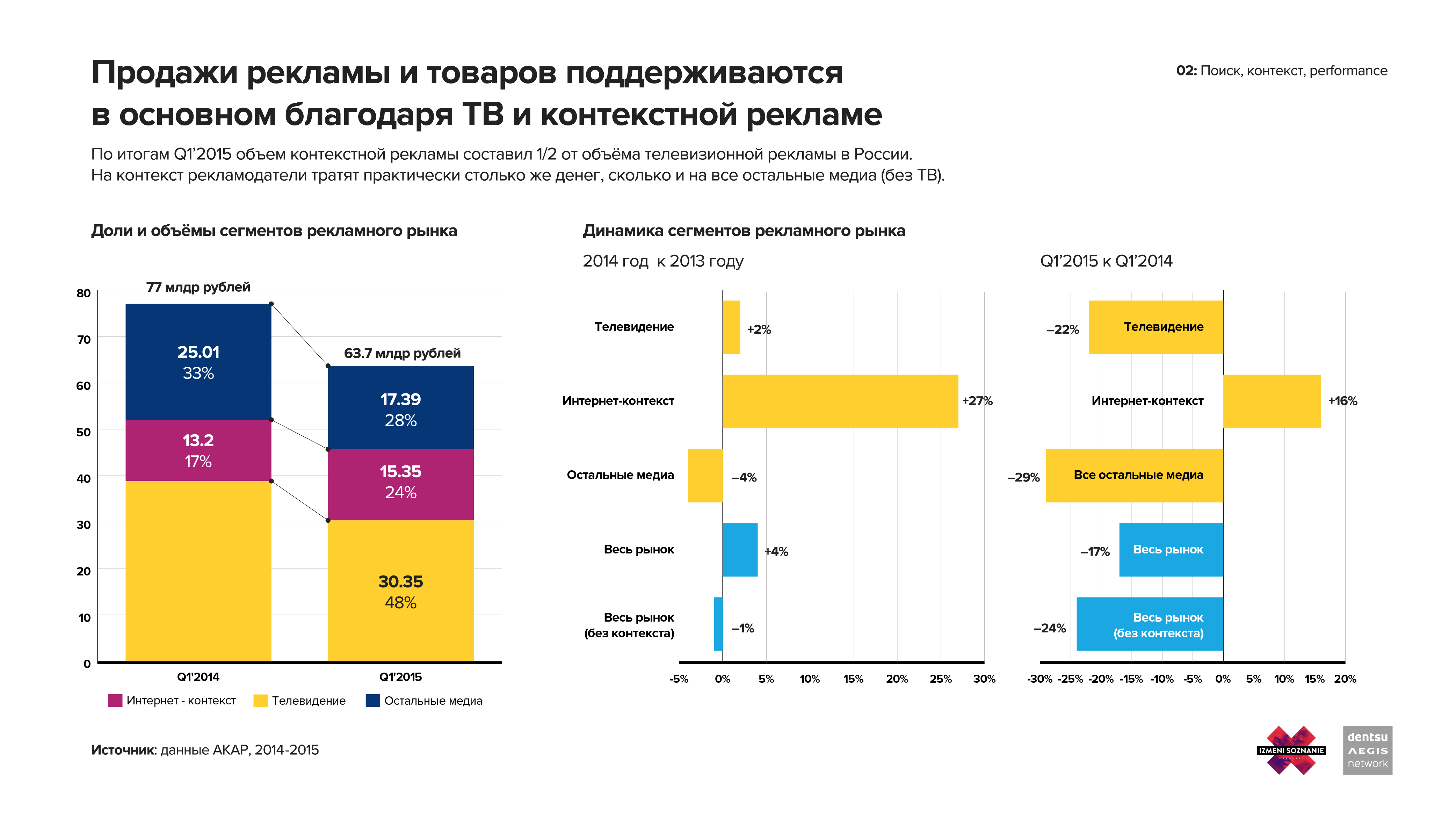 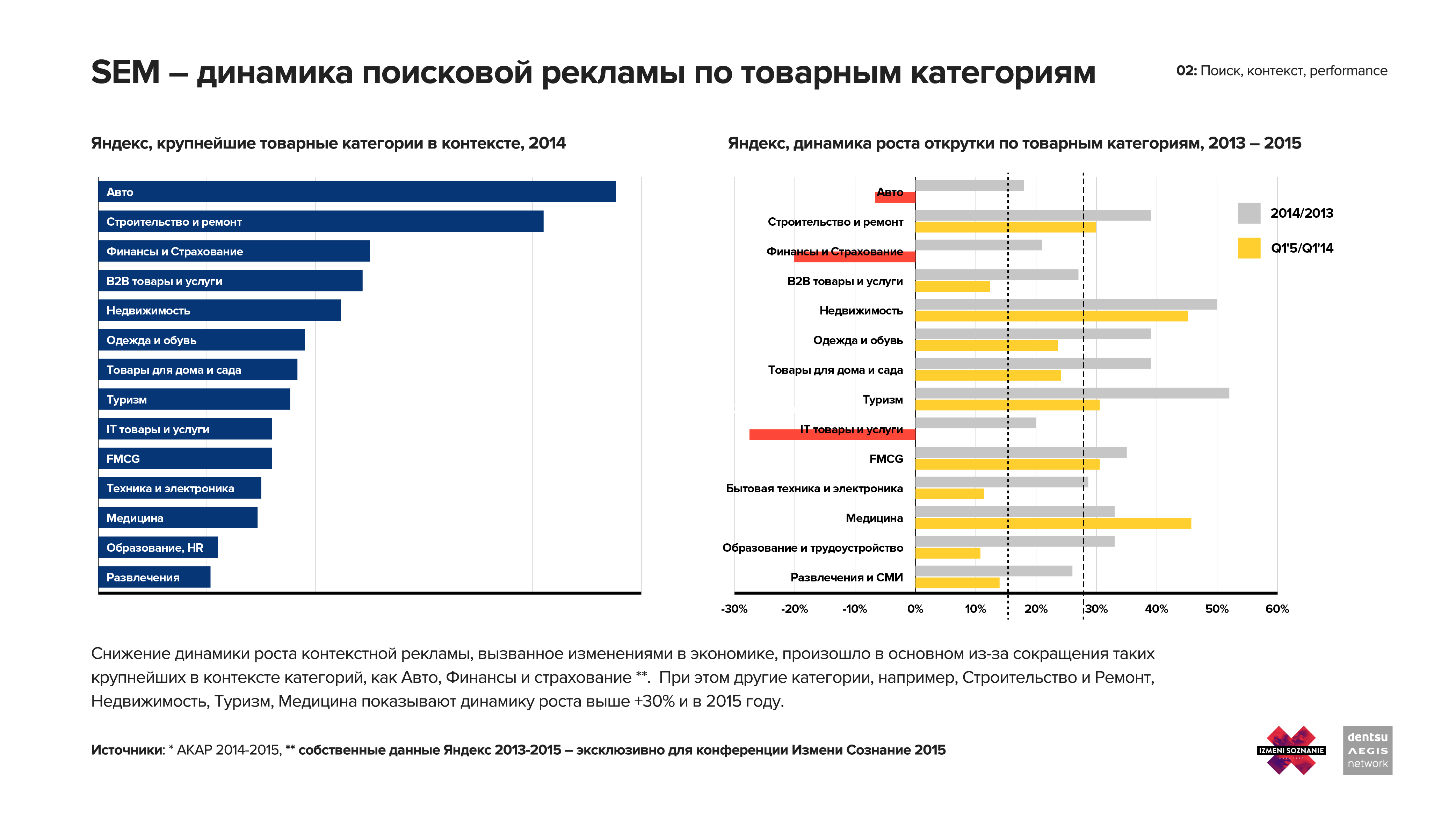 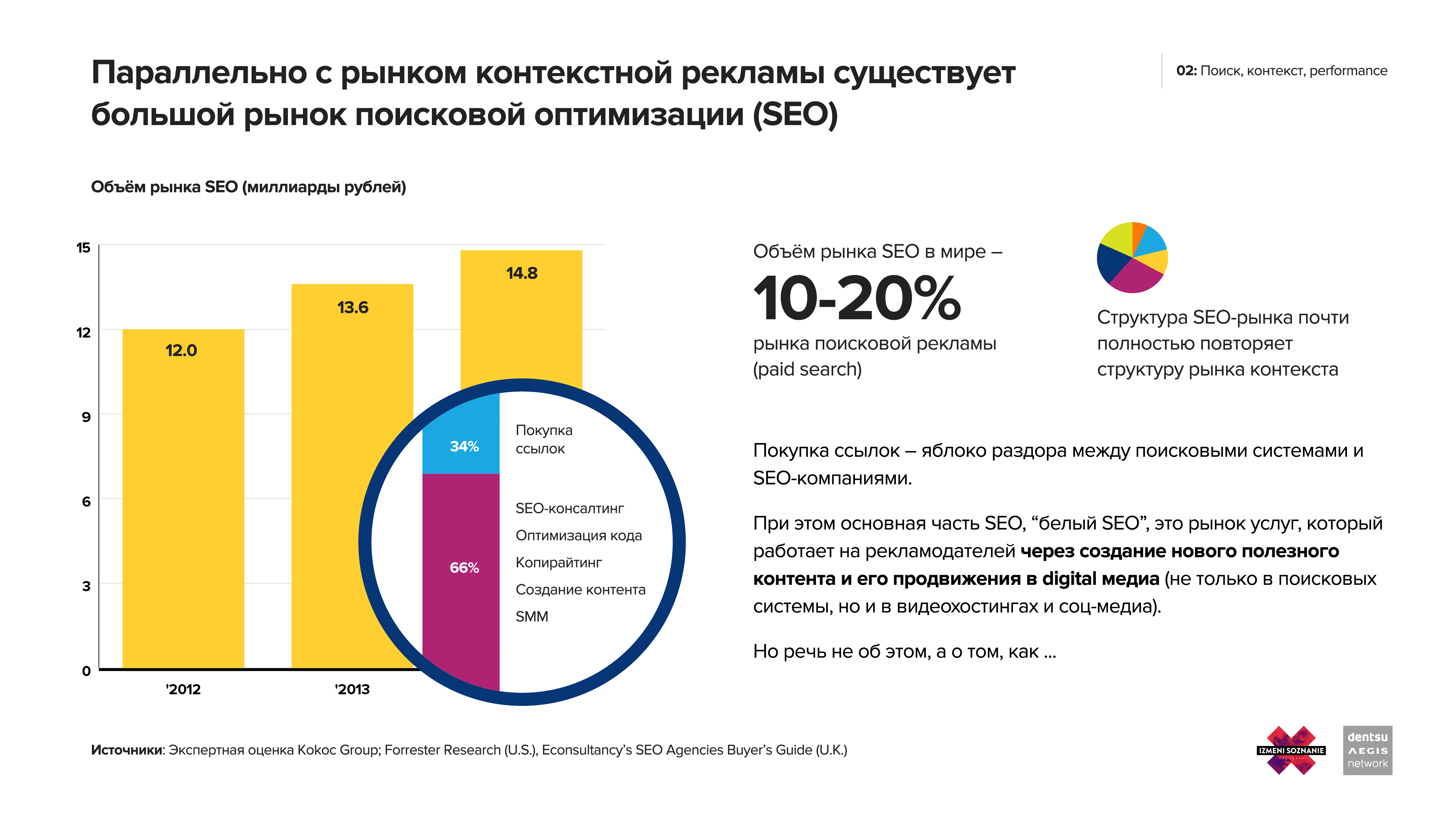 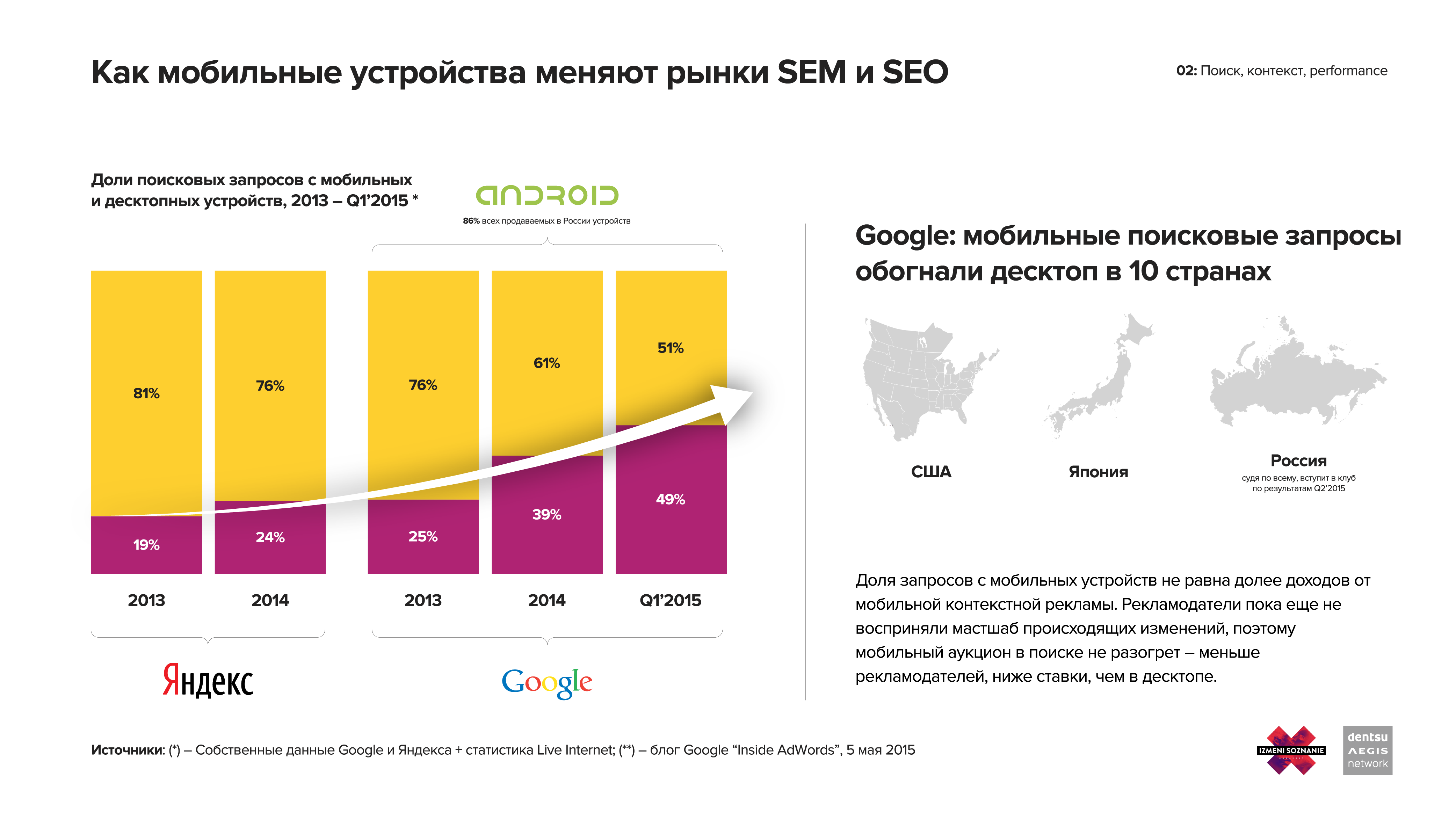 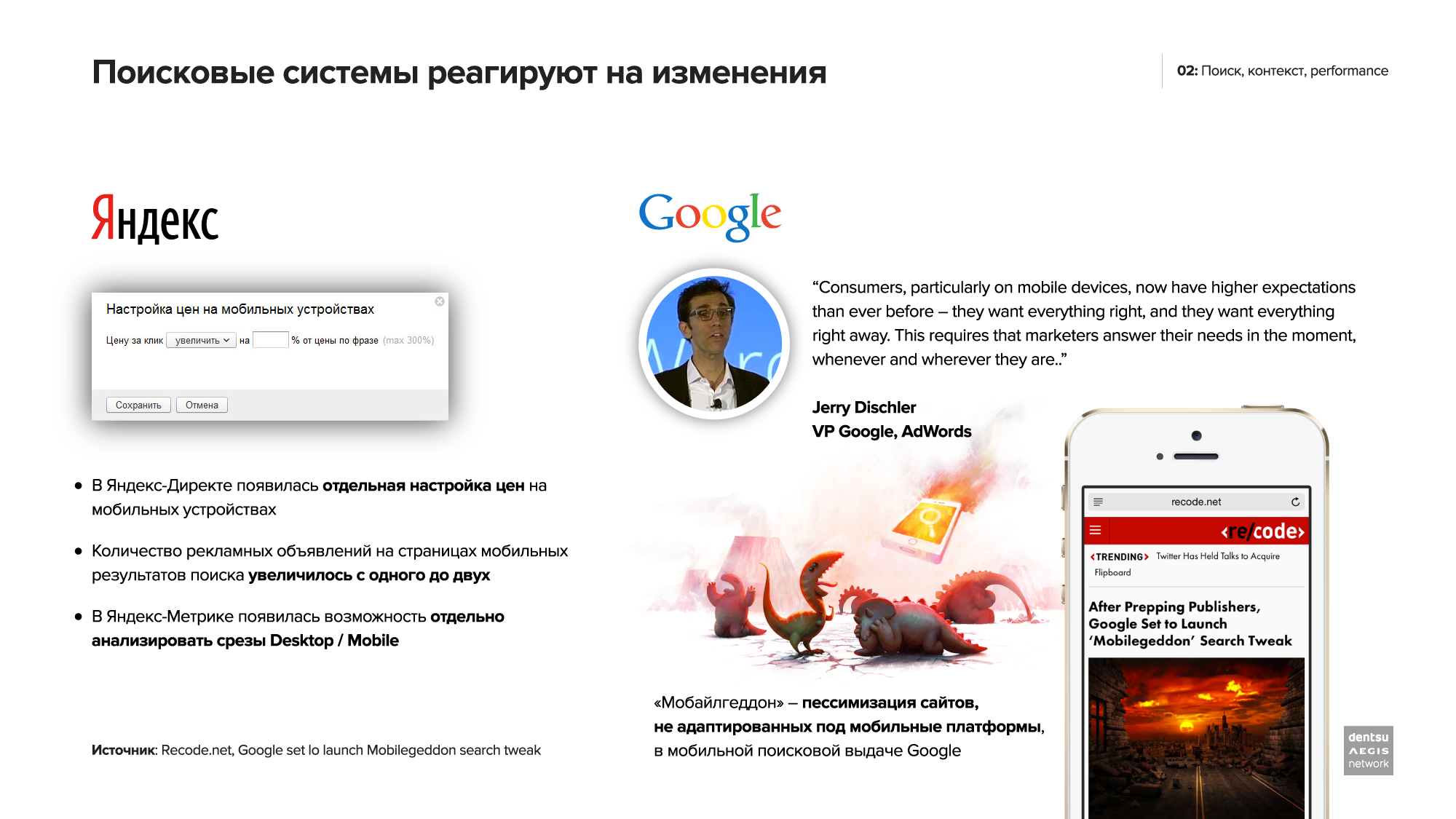 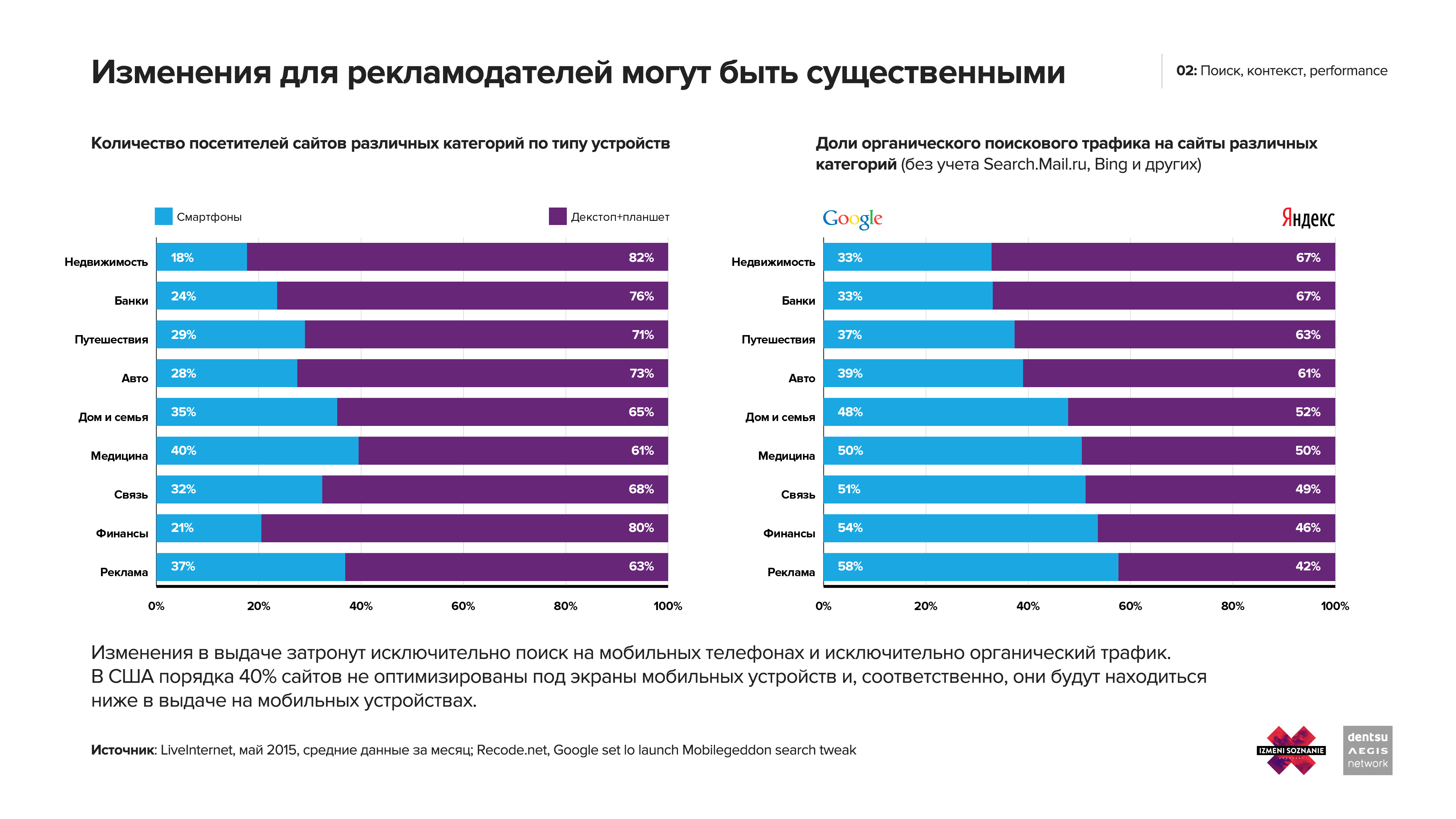 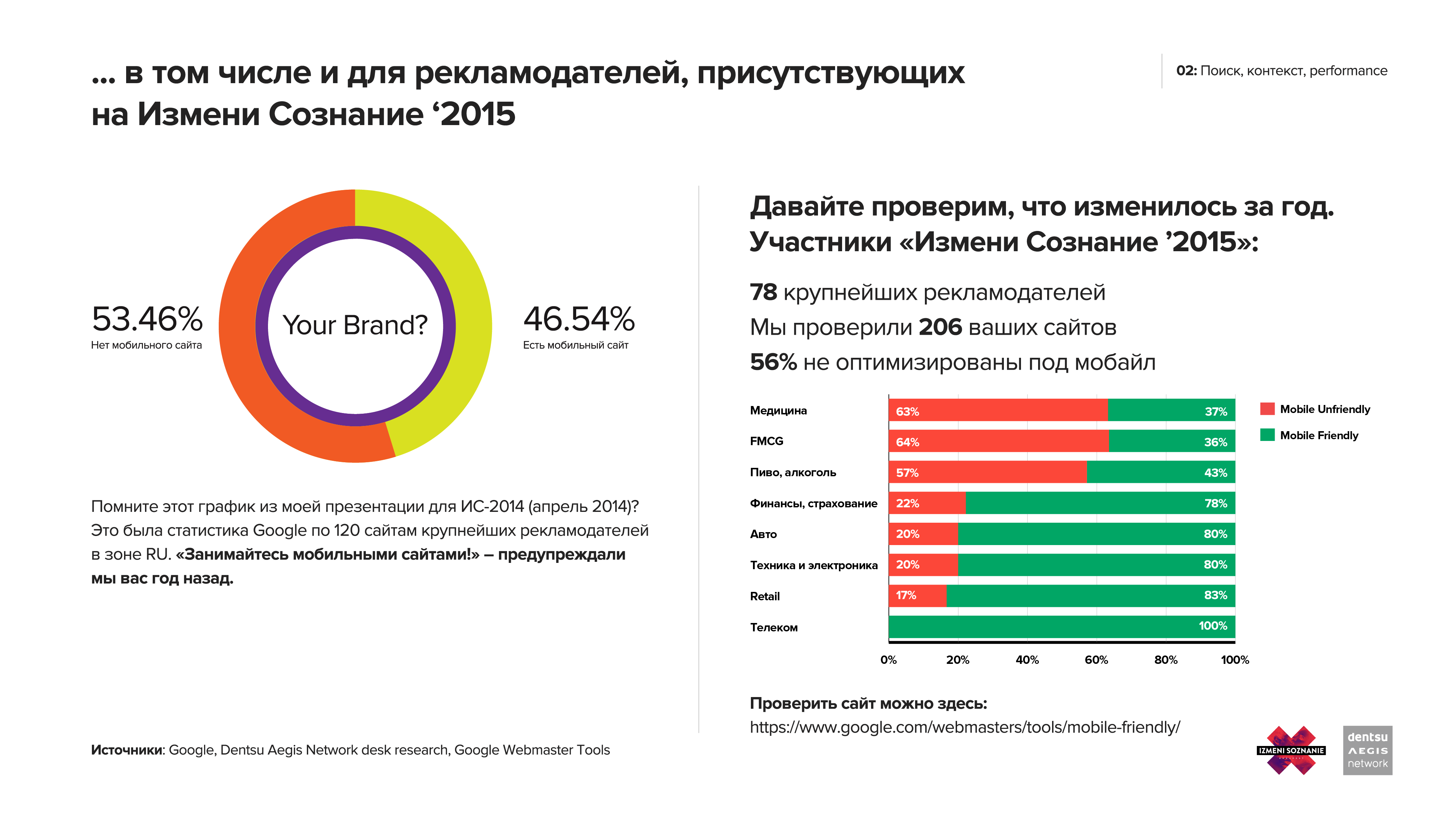 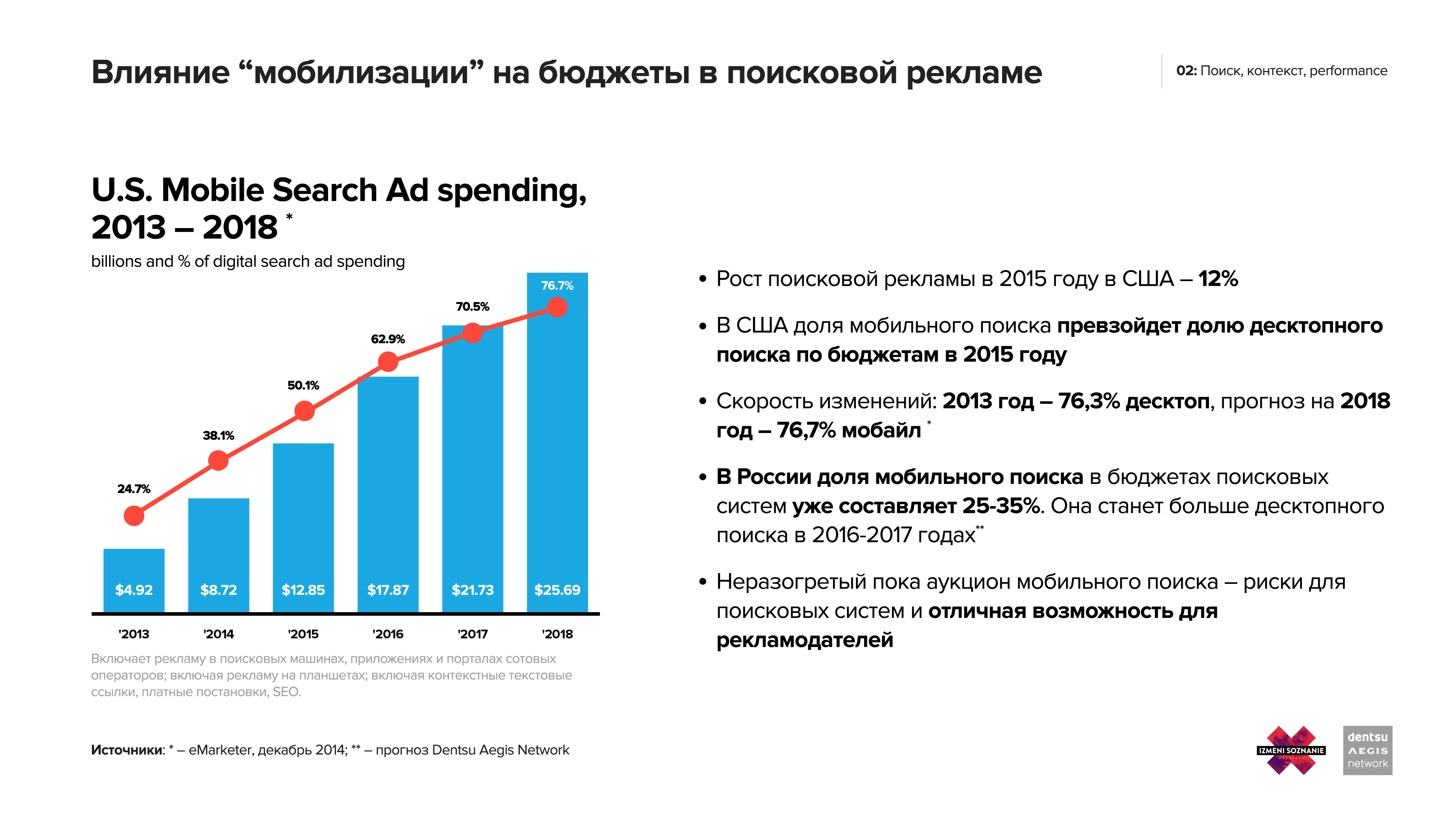 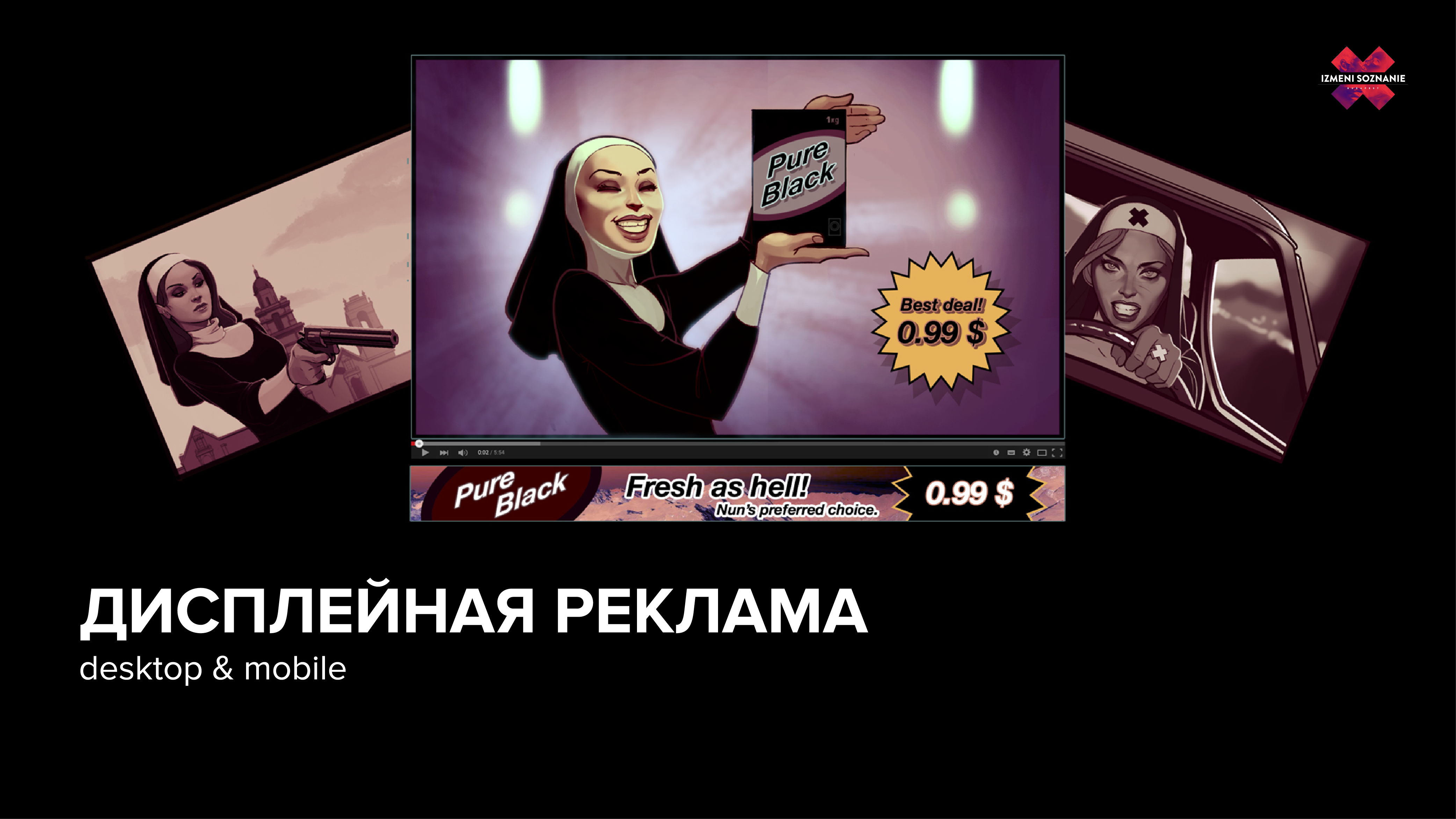 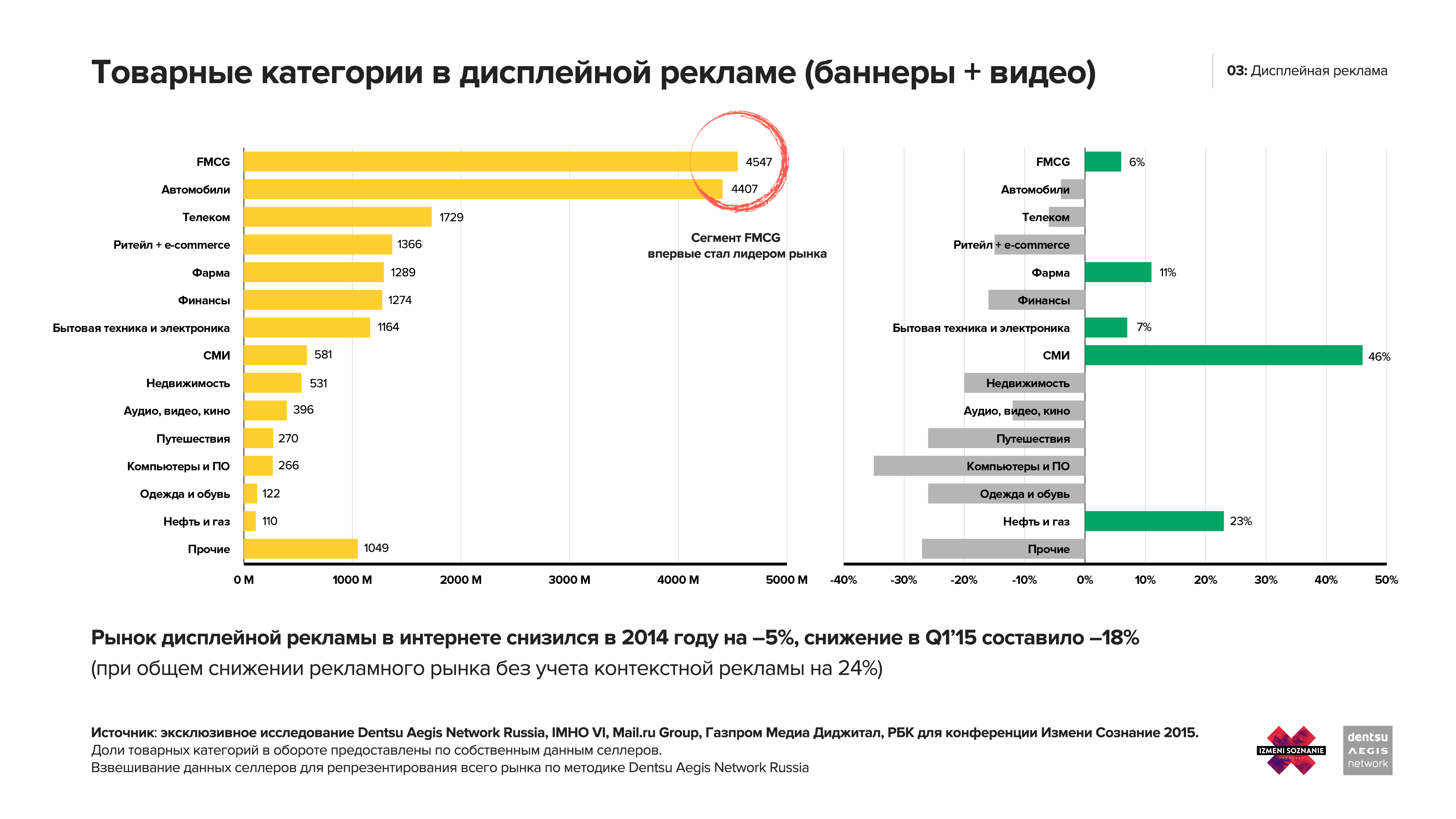 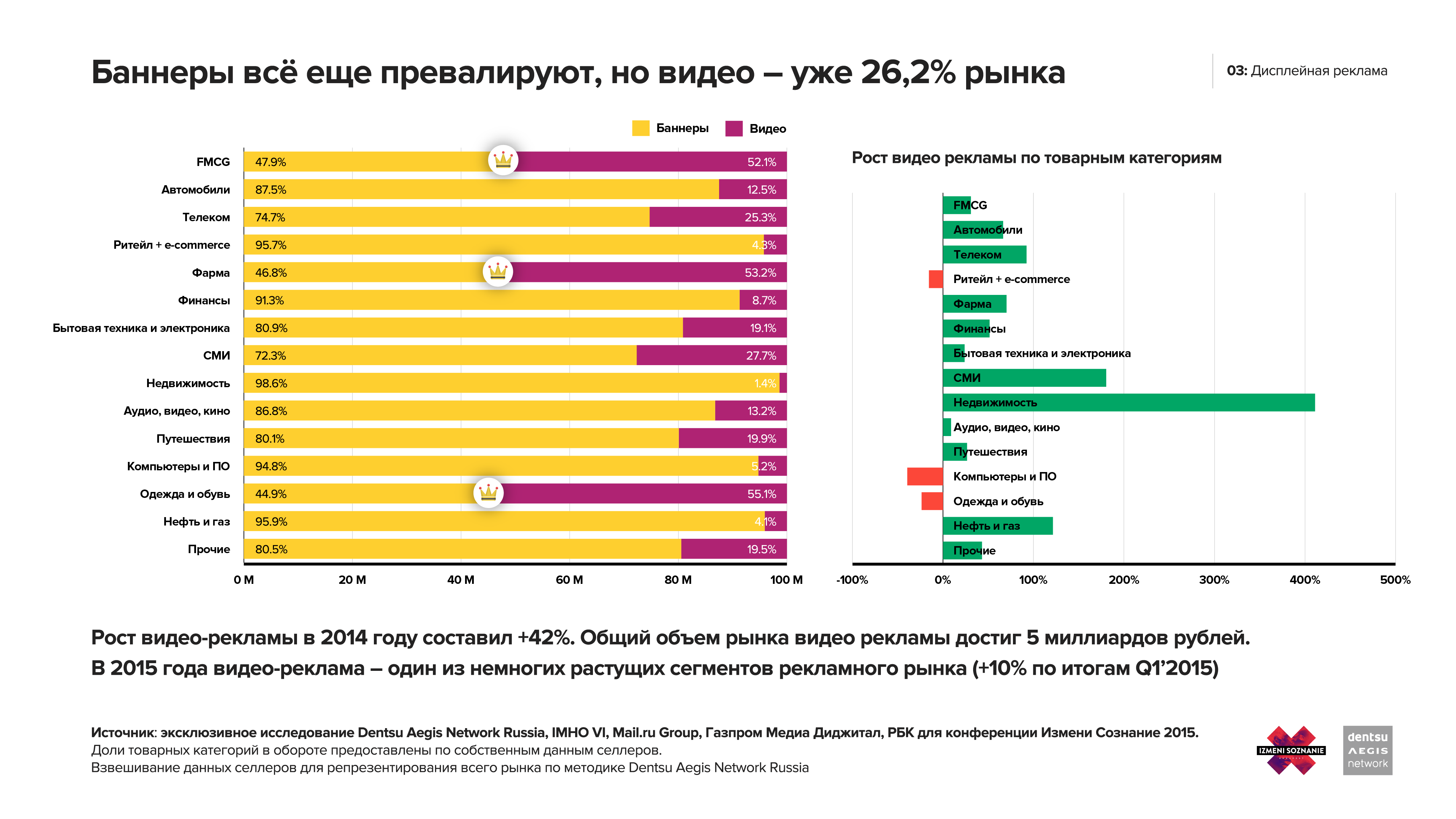 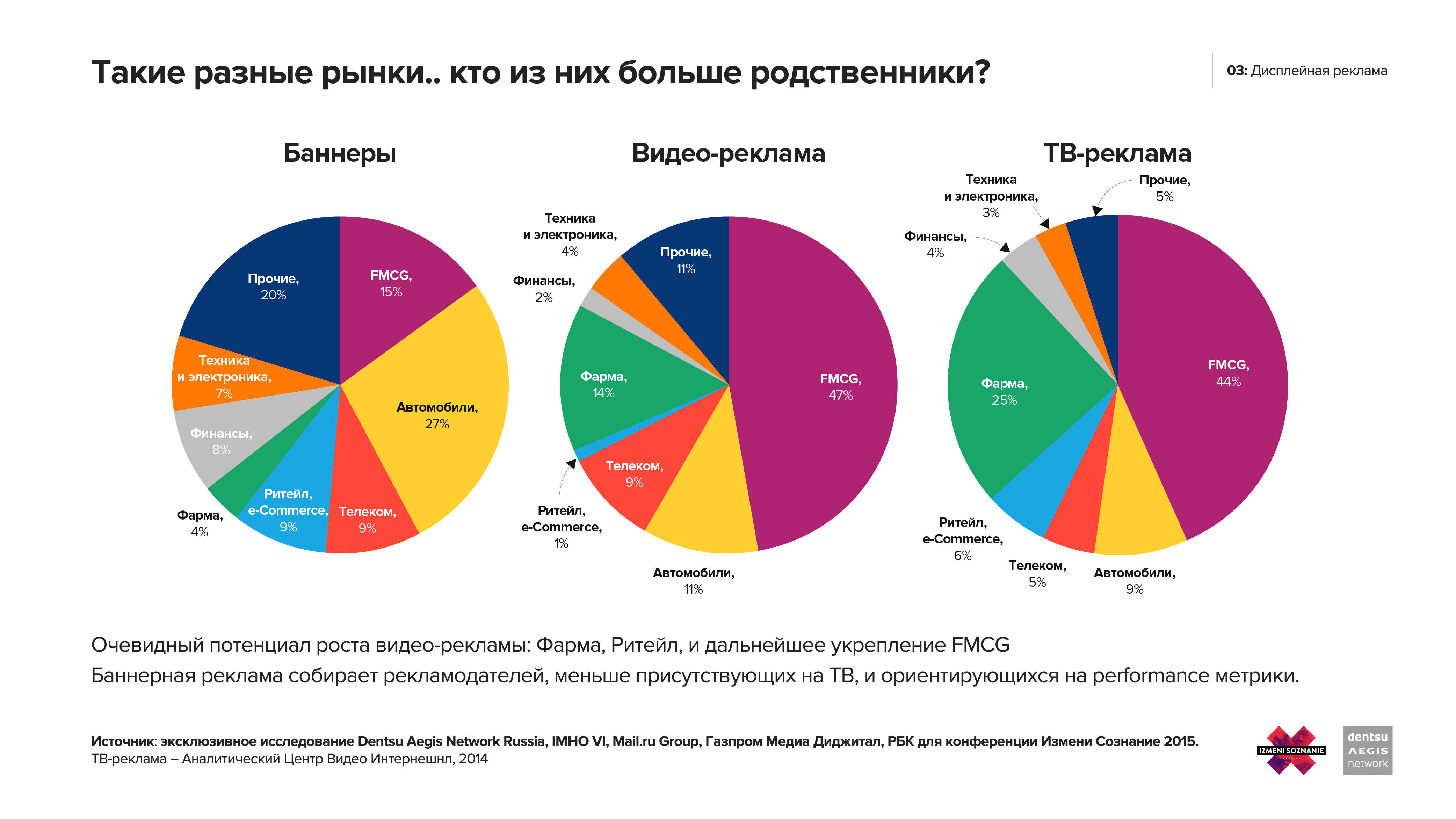 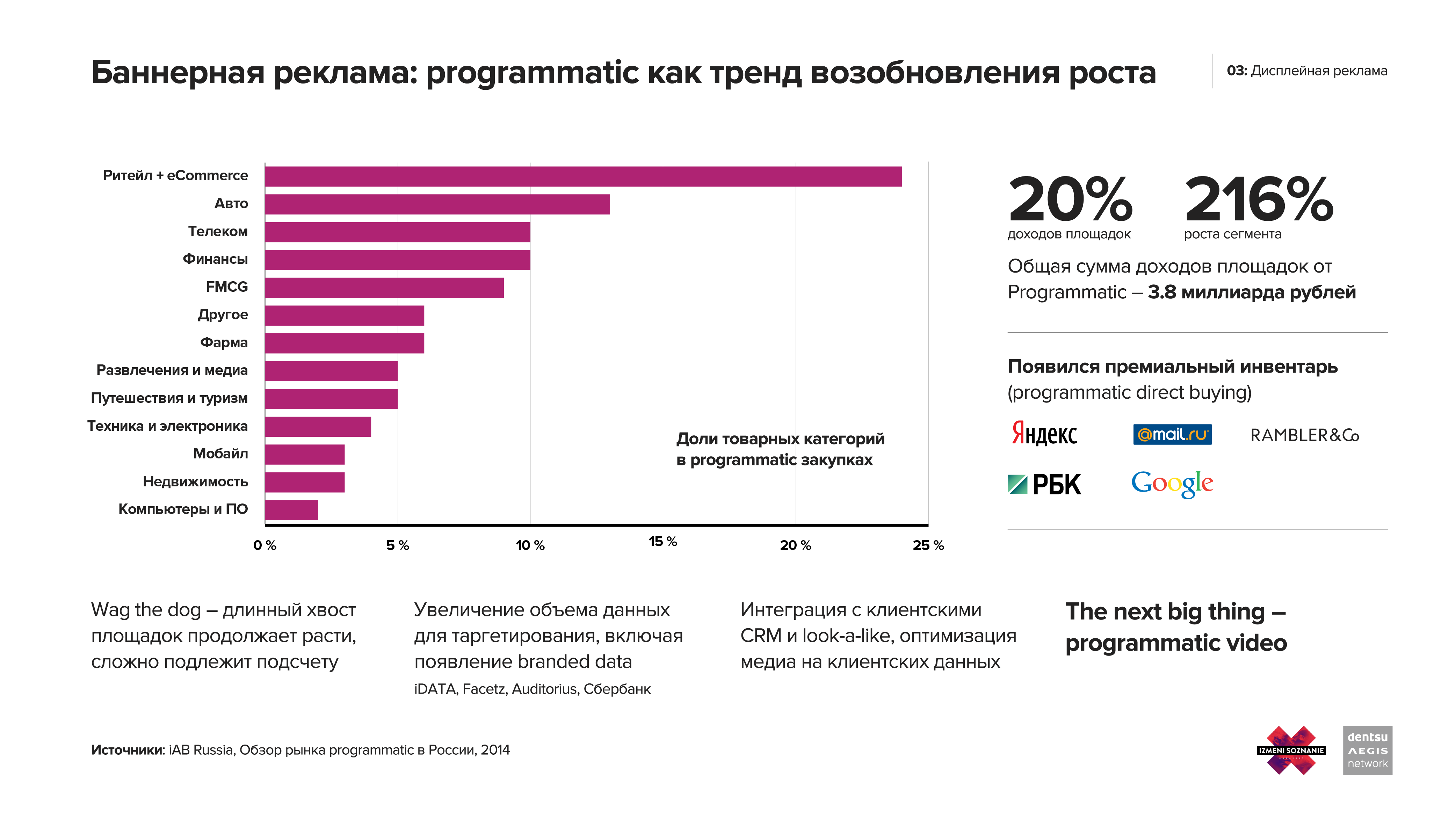 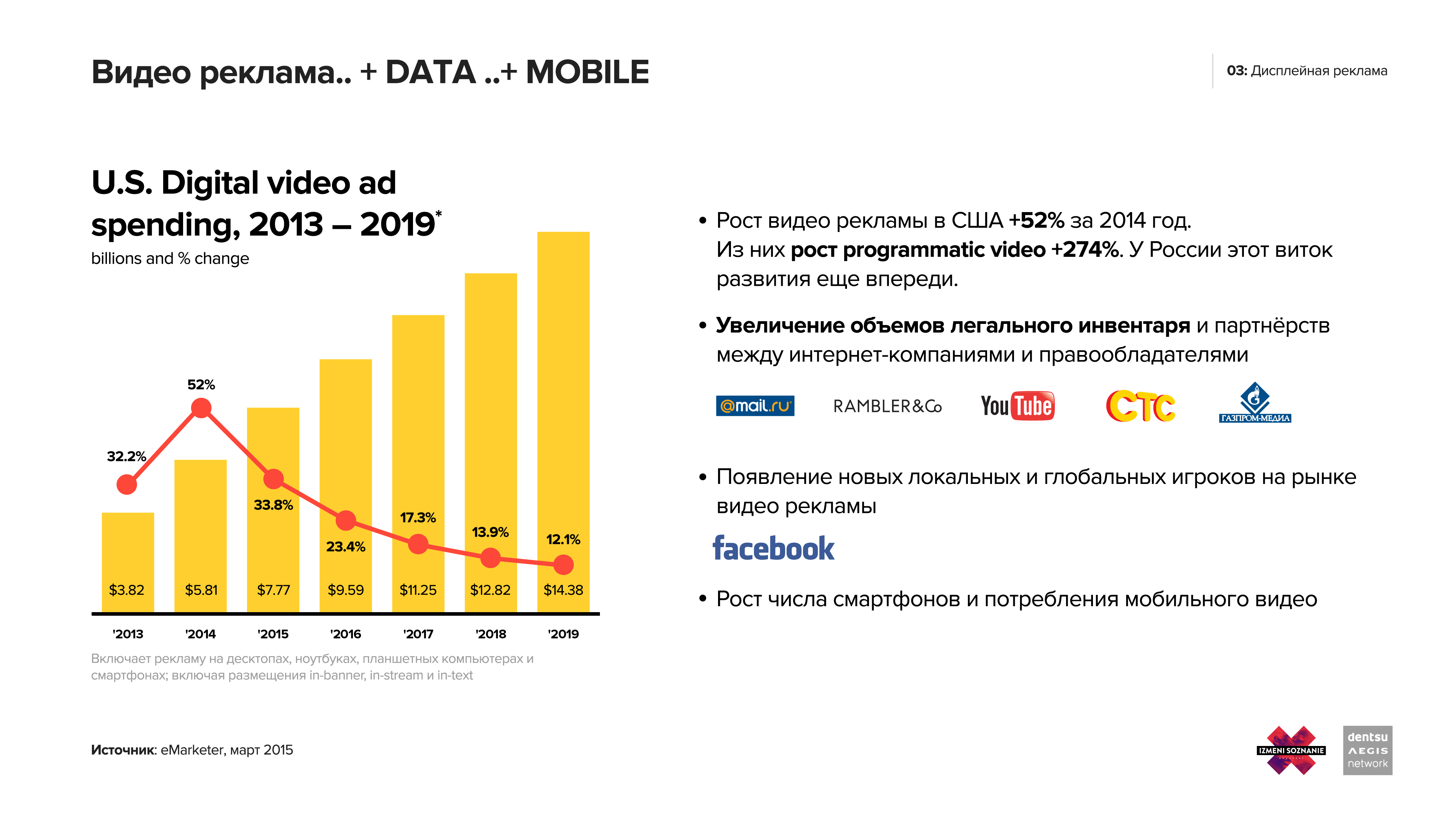 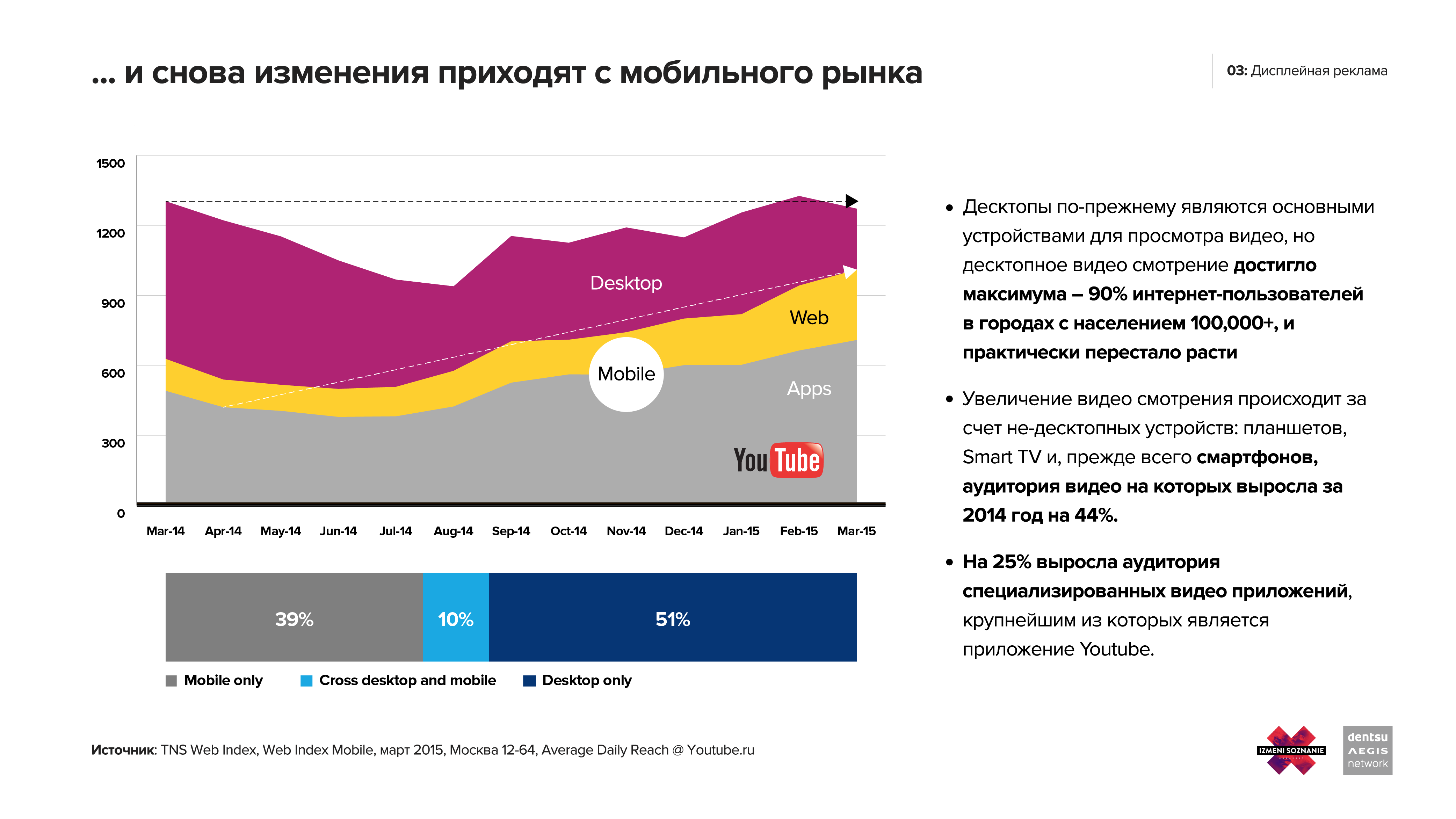 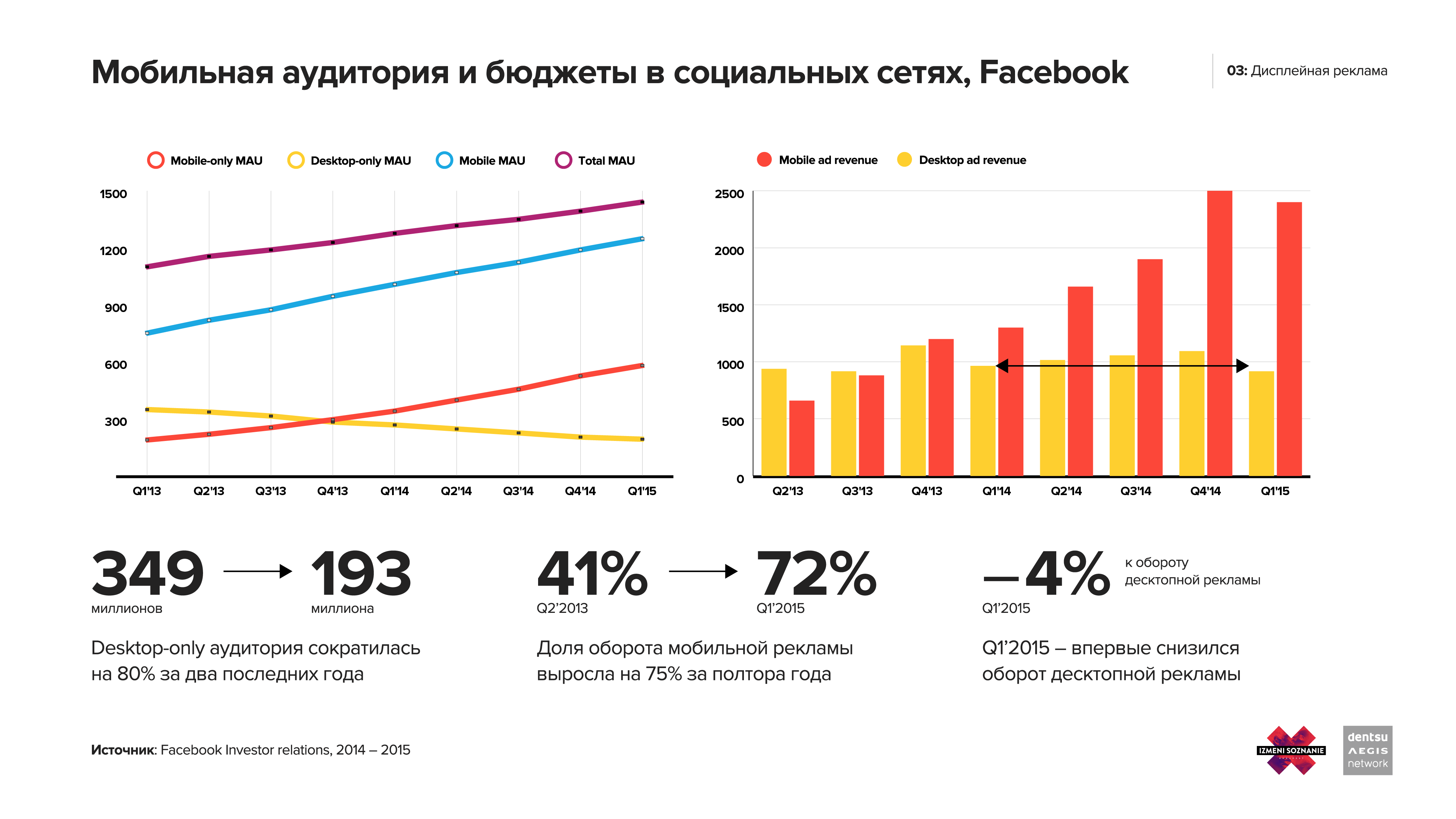 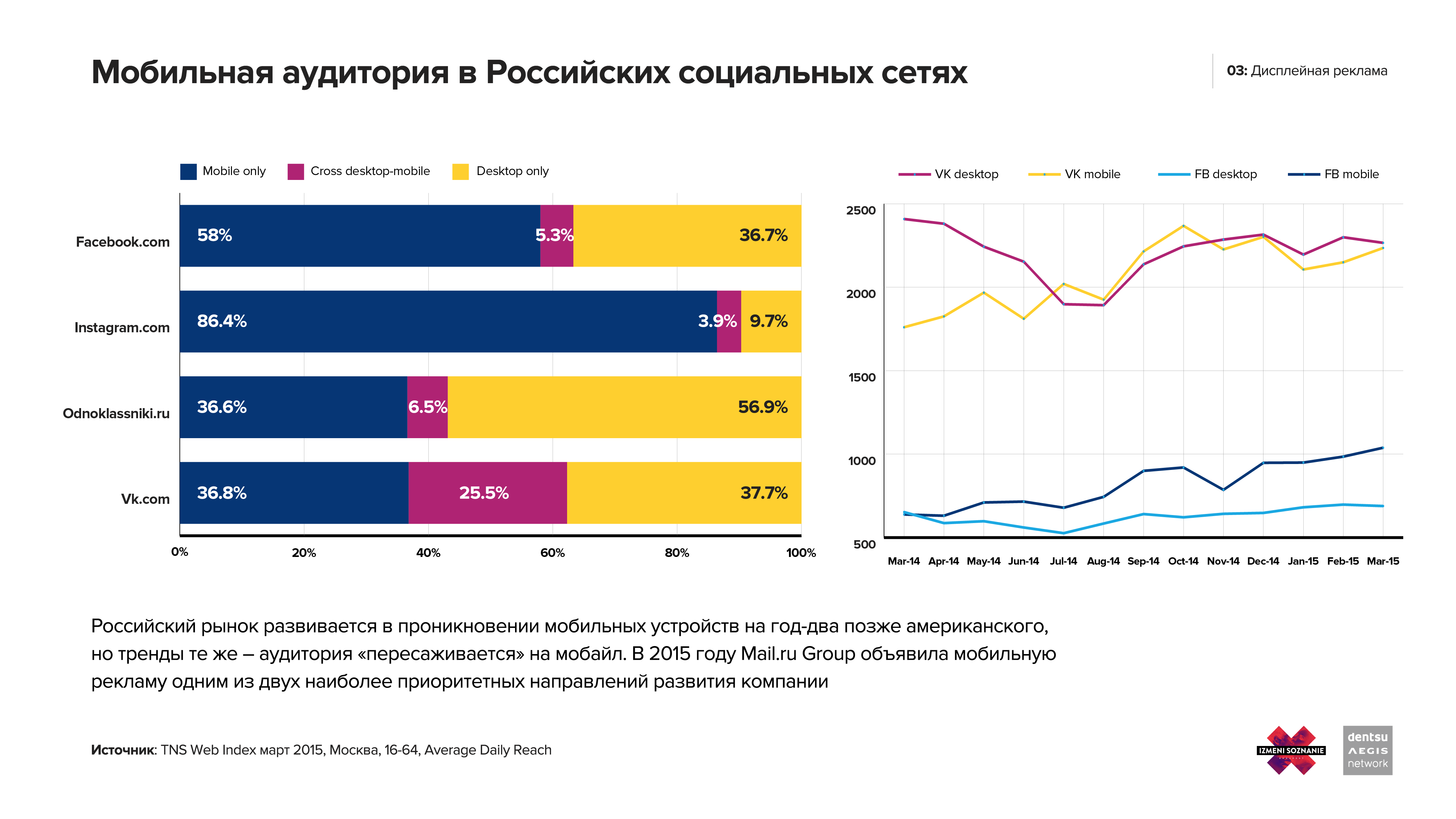 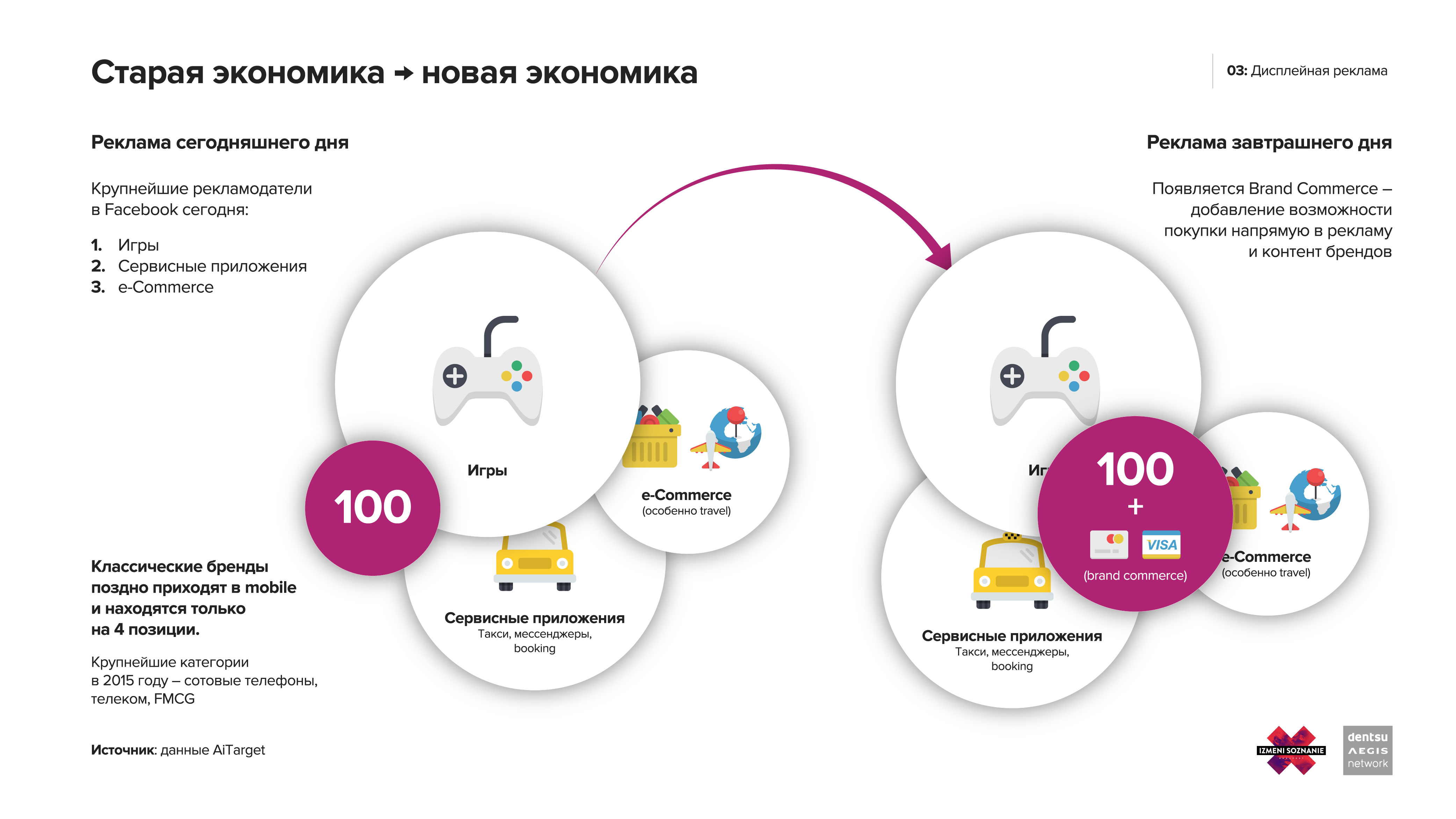 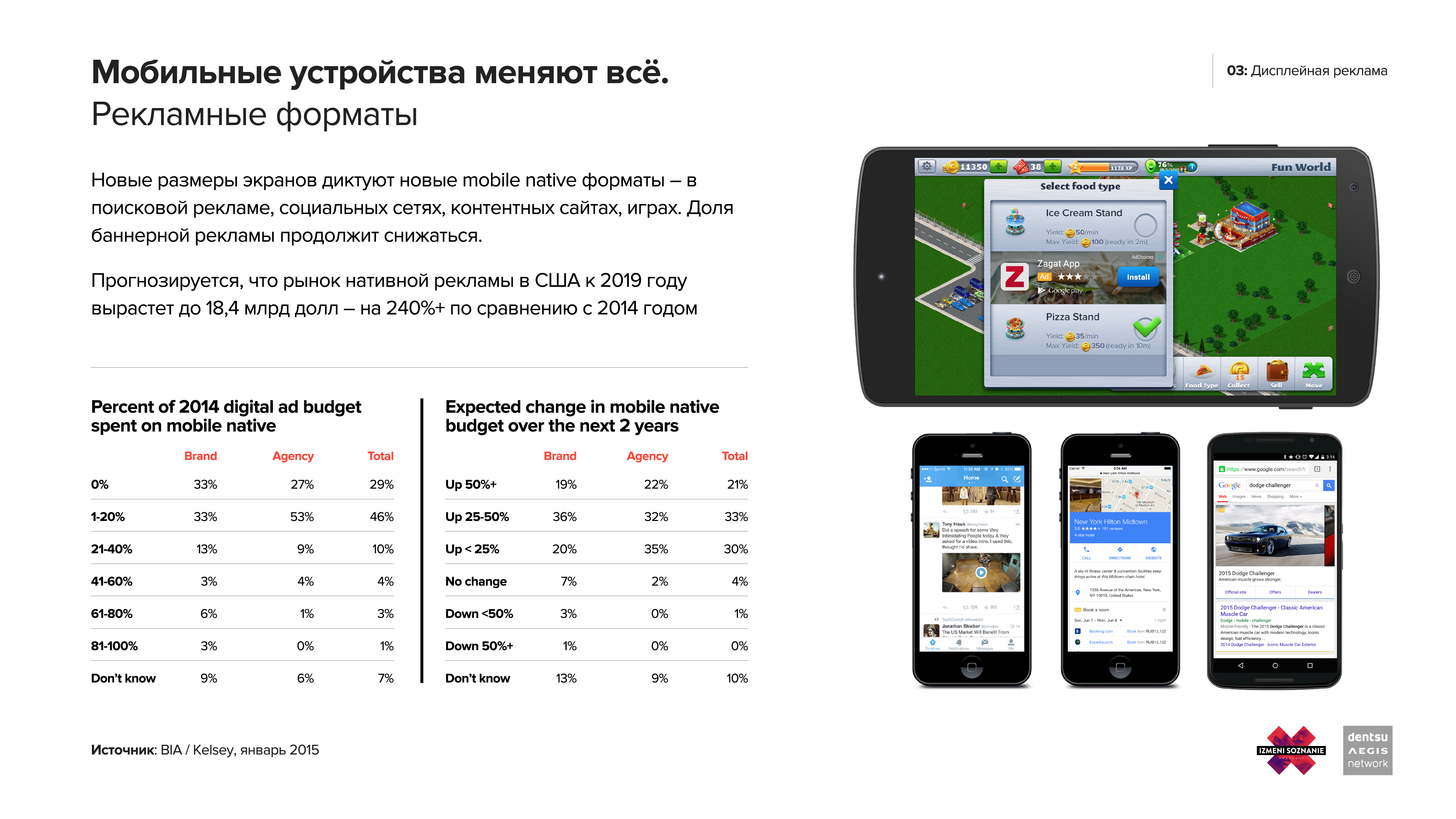 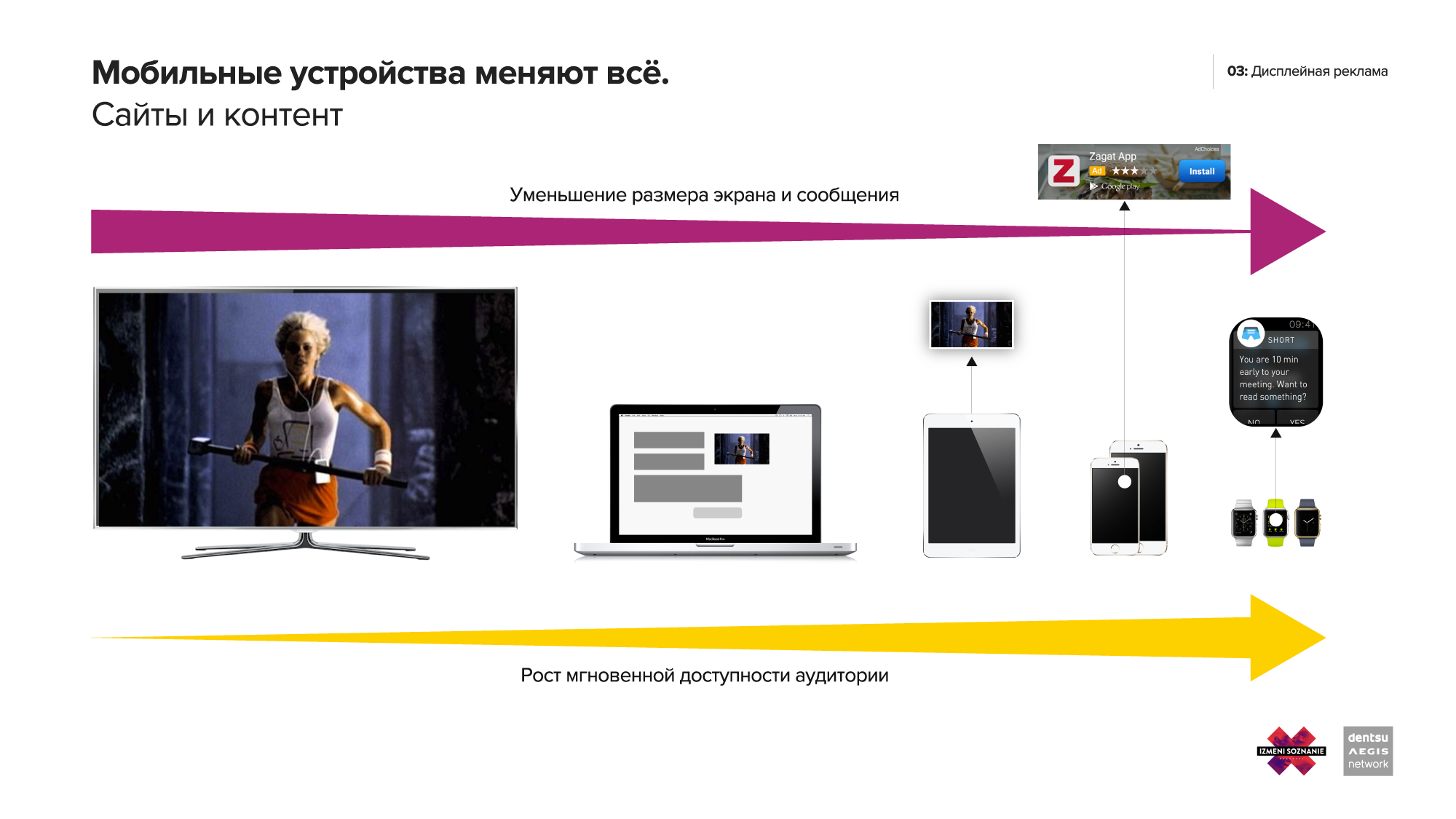 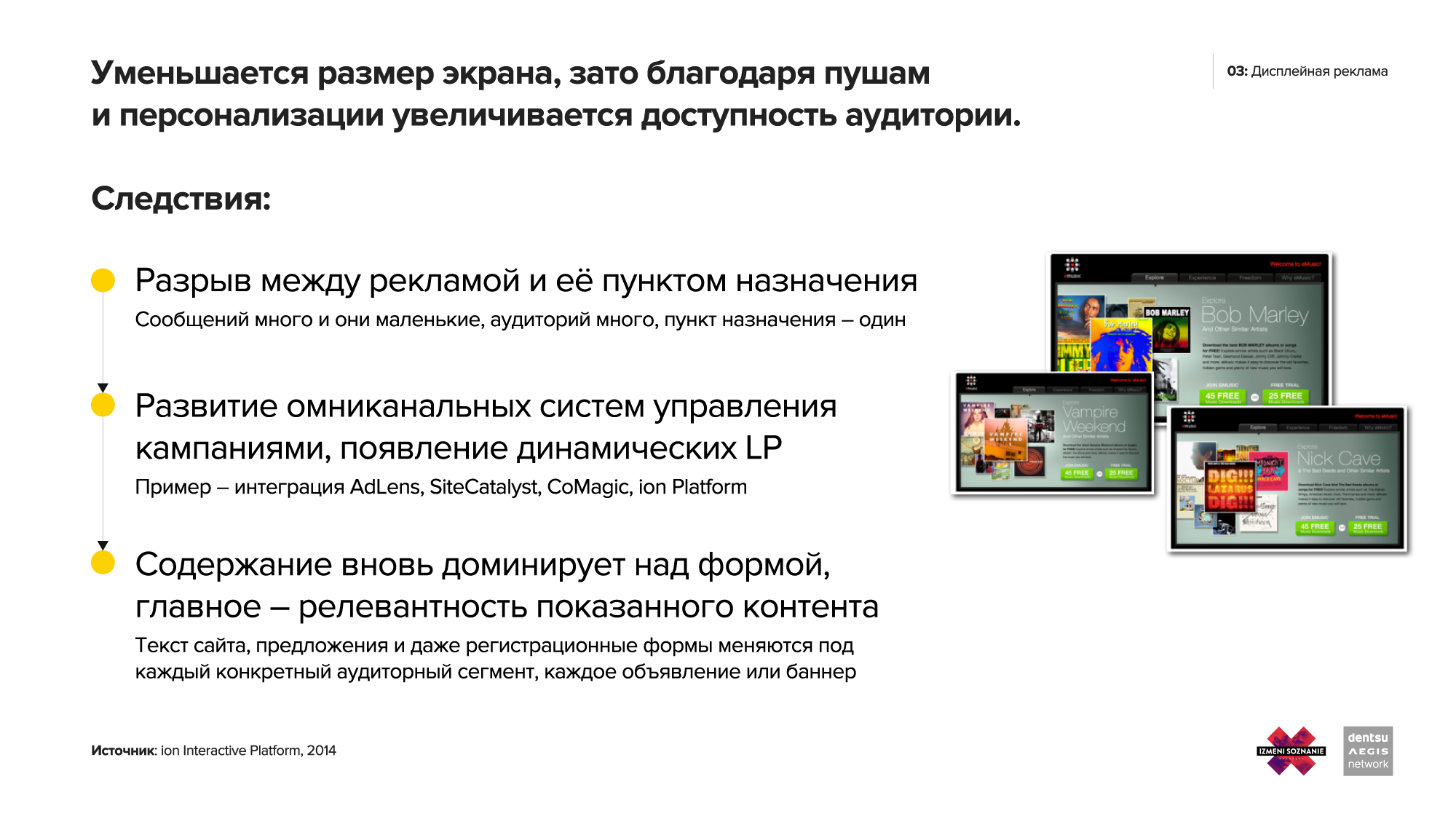 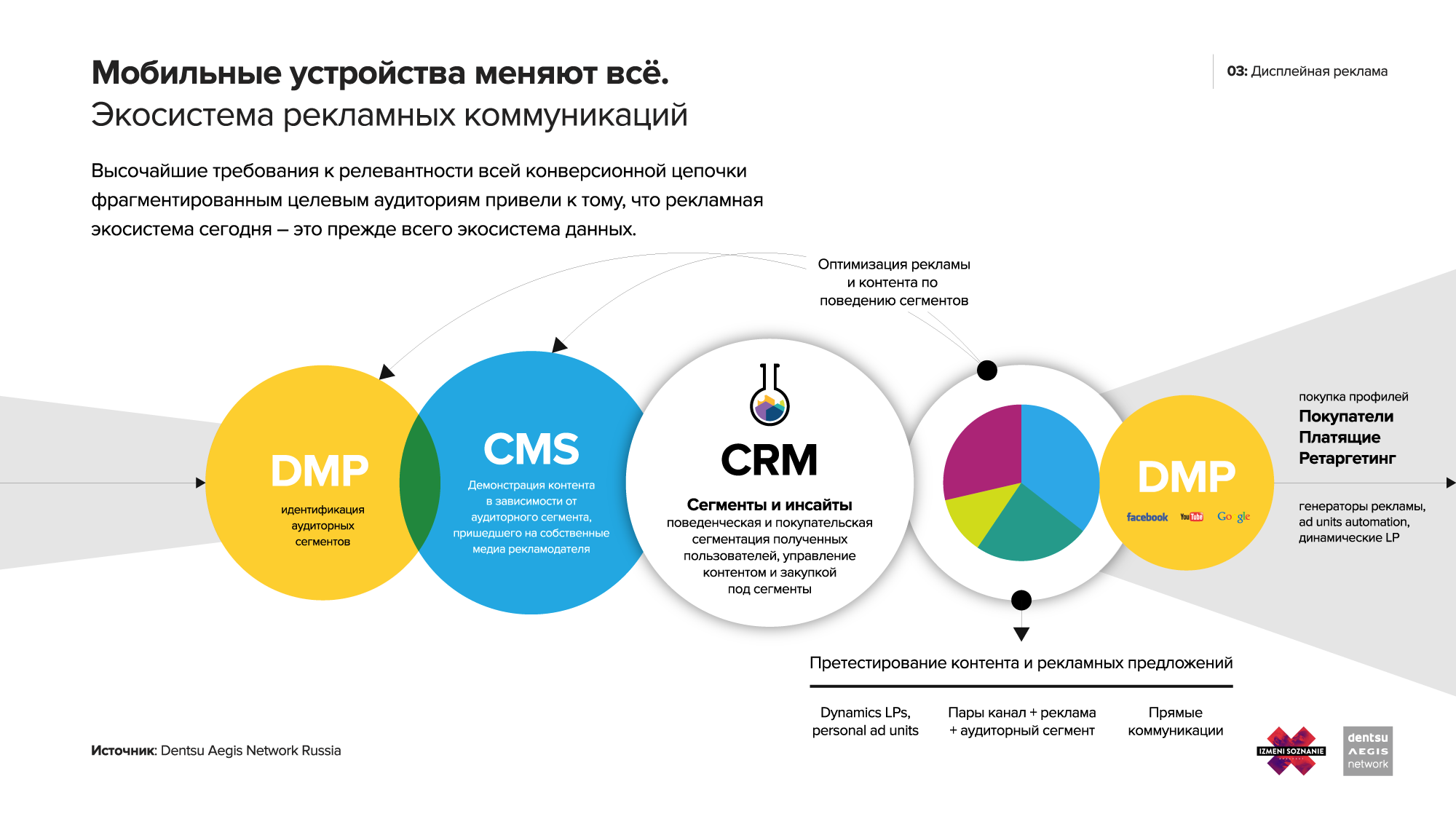 [Speaker Notes: Следствия:
Коммодизация -> Персональность
Ковровые кампании -> Сегментация
Флайты -> Ежедневный контроль и оптимизация

Всё это приводит к развитию инструментов управления кампаниями, затрагивающими не только контекст или дисплейную рекламу, но и контент, социальные медиа, посадочные страницы и мобильные приложения.

В центре хорошей рекламной кампании – клиентские данные, сегментация, соответствующий им контент, RTB / ретаргетинг, омниканальный трекинг с помощью CRM, и закрытый цикл медиа-оптимизации, когда новые данные добавляются к старым для получения лучших результатов в кампаниях.]
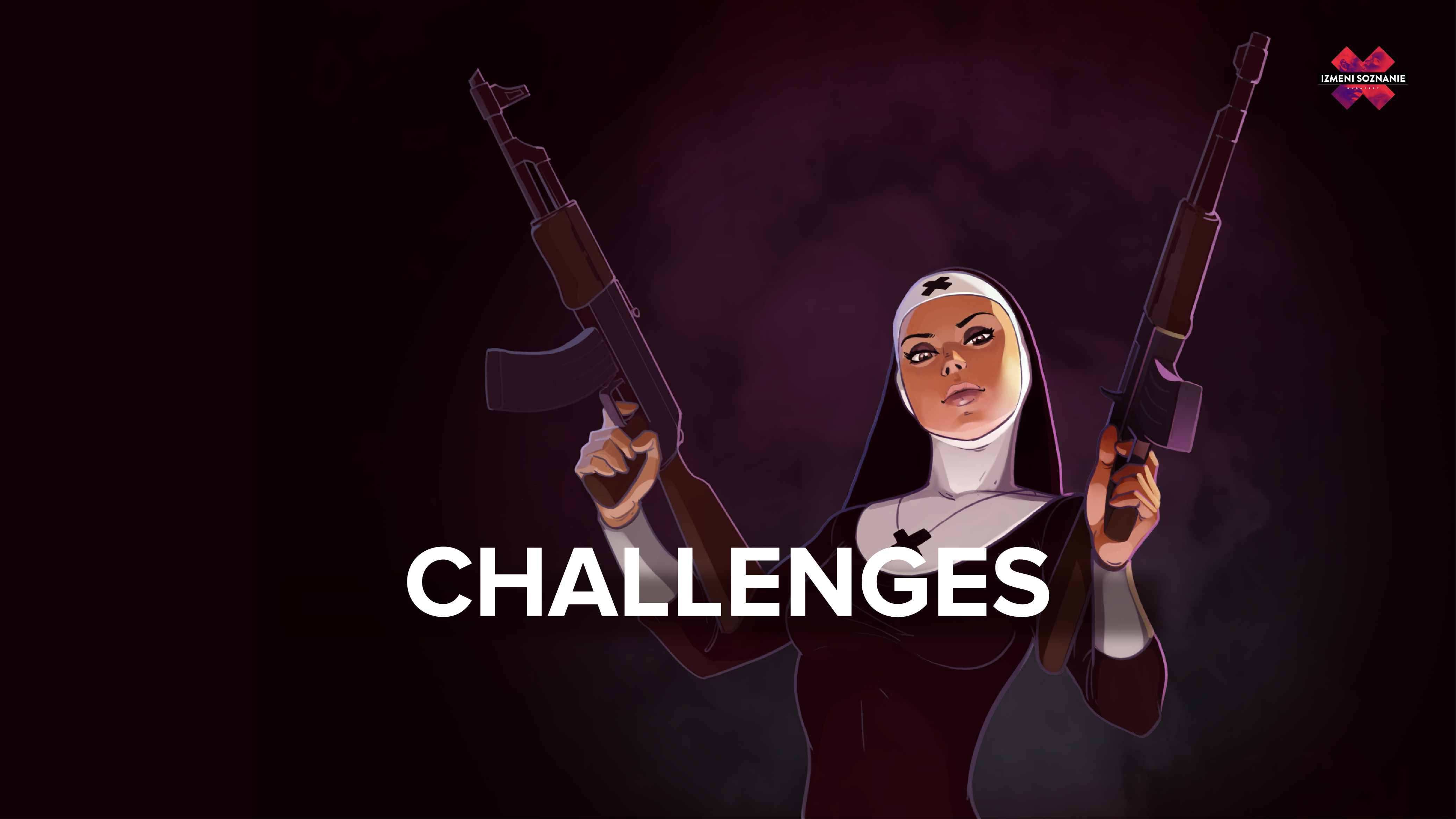 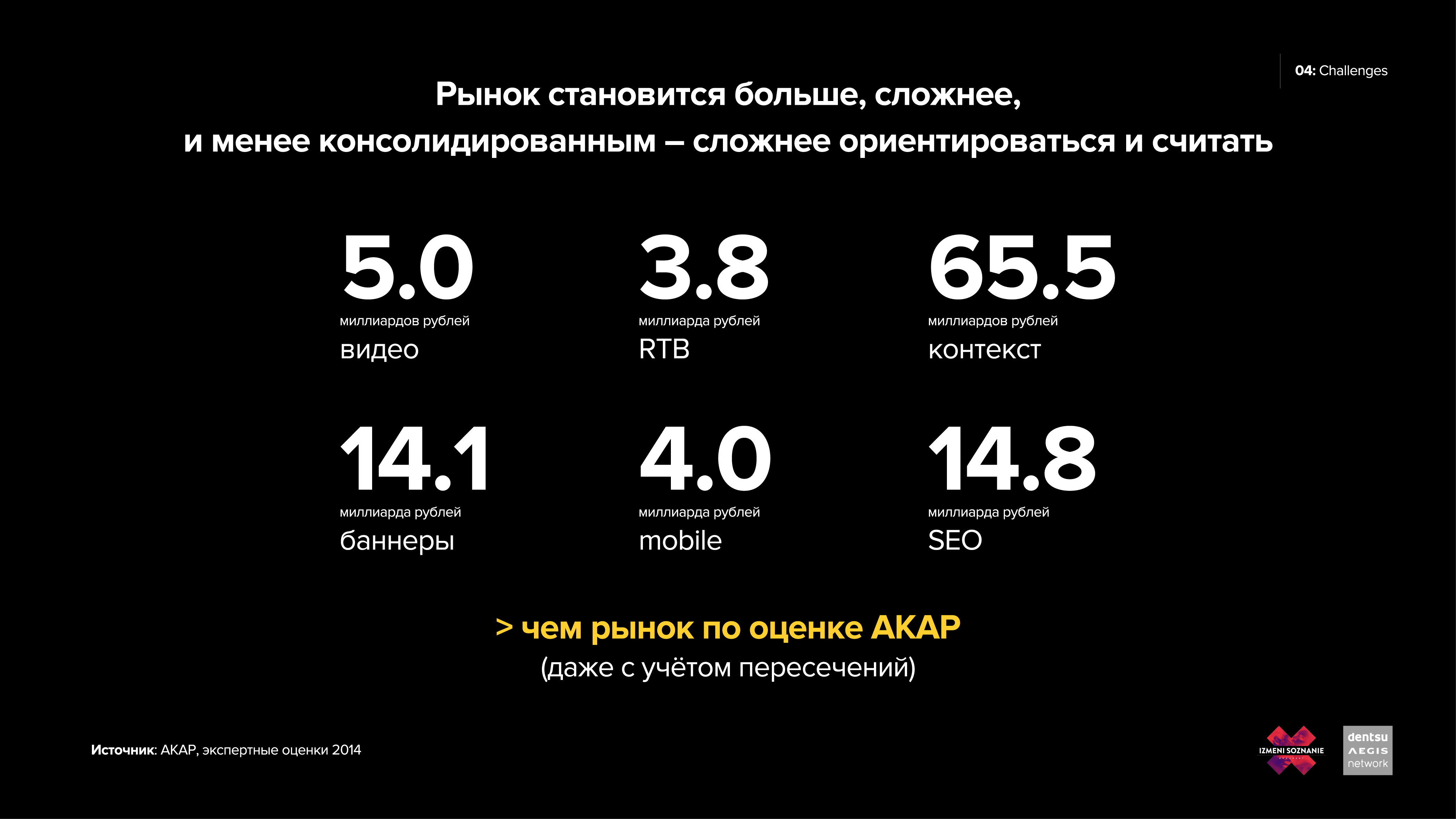 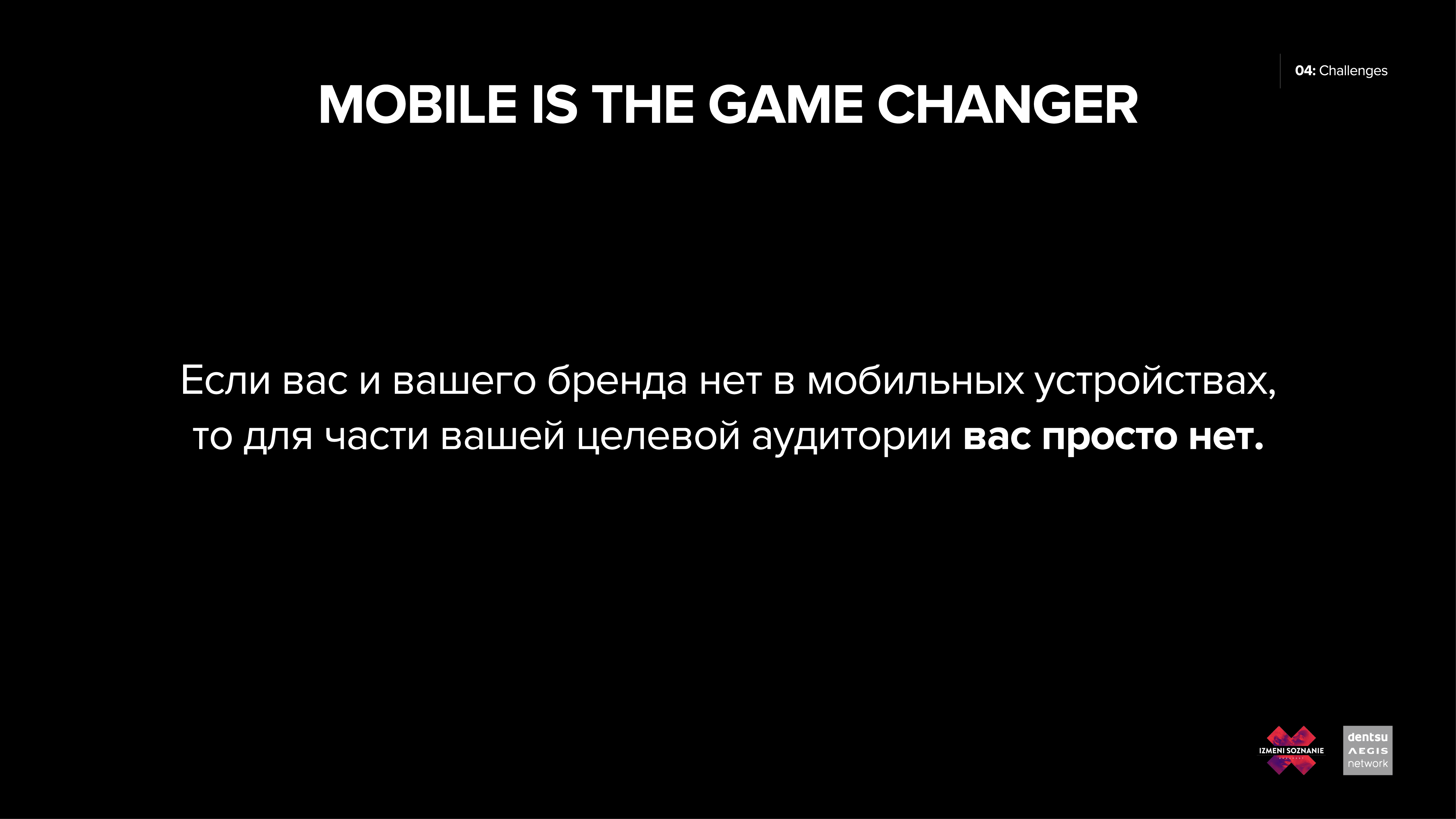 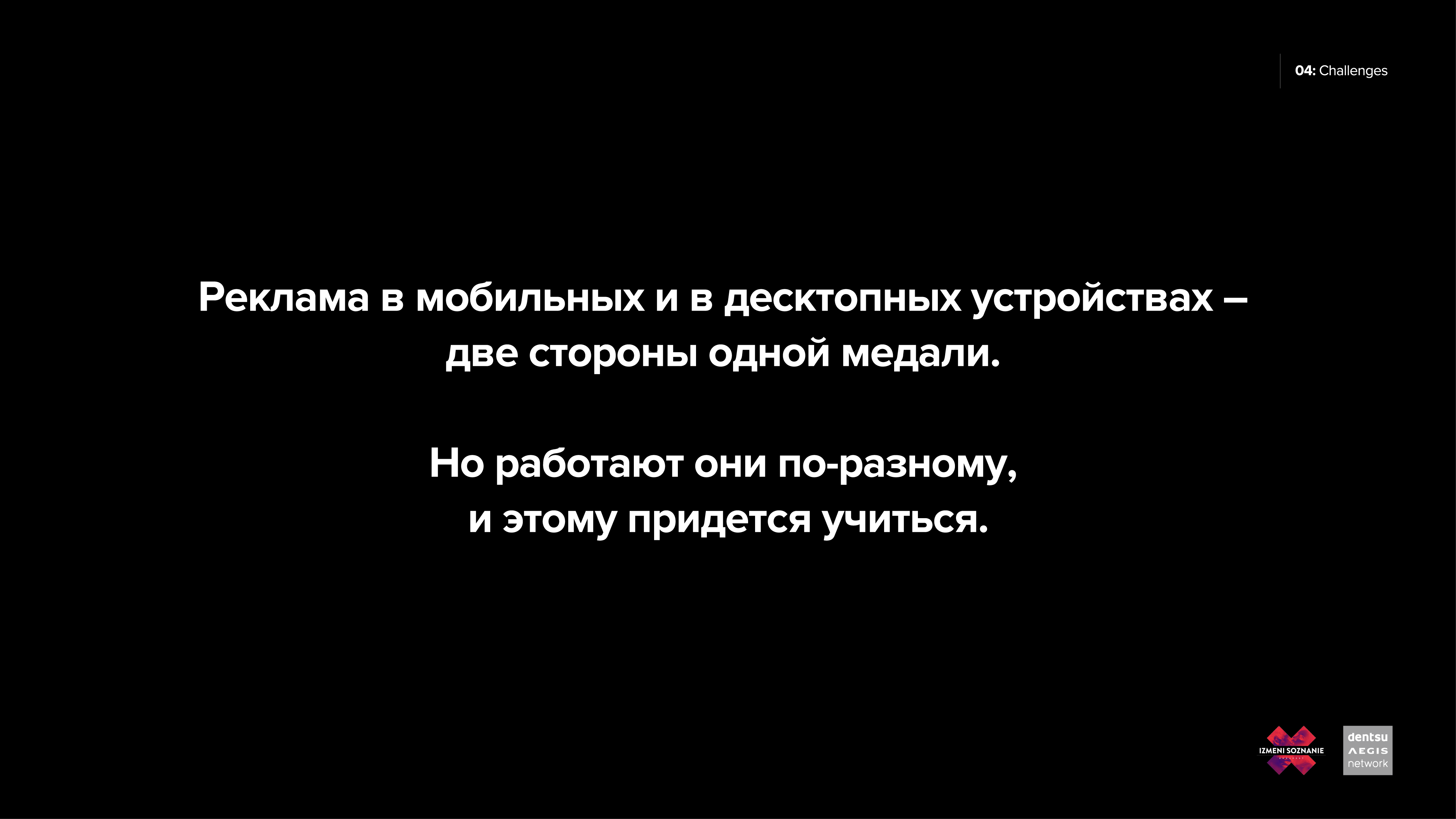 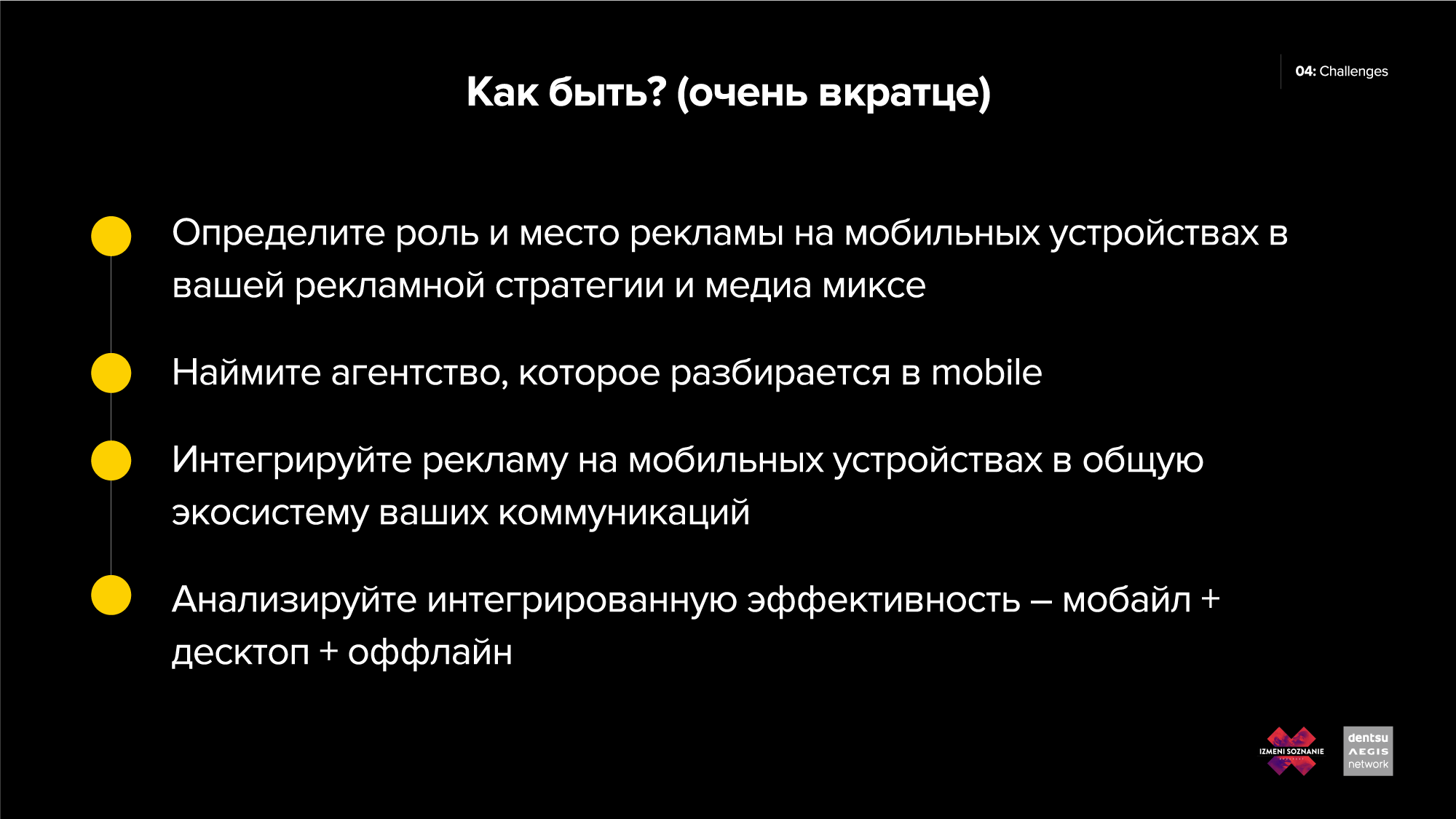 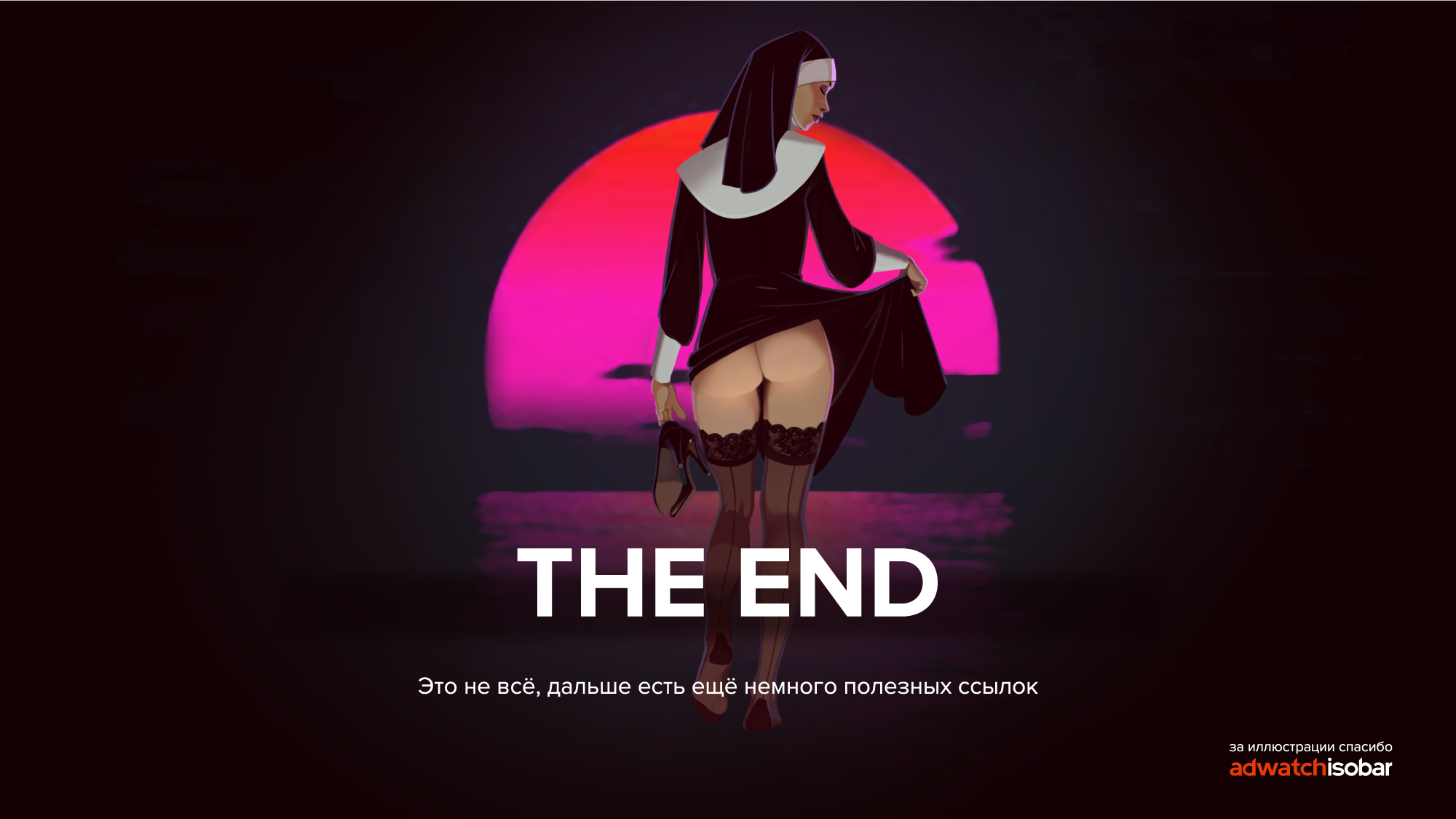 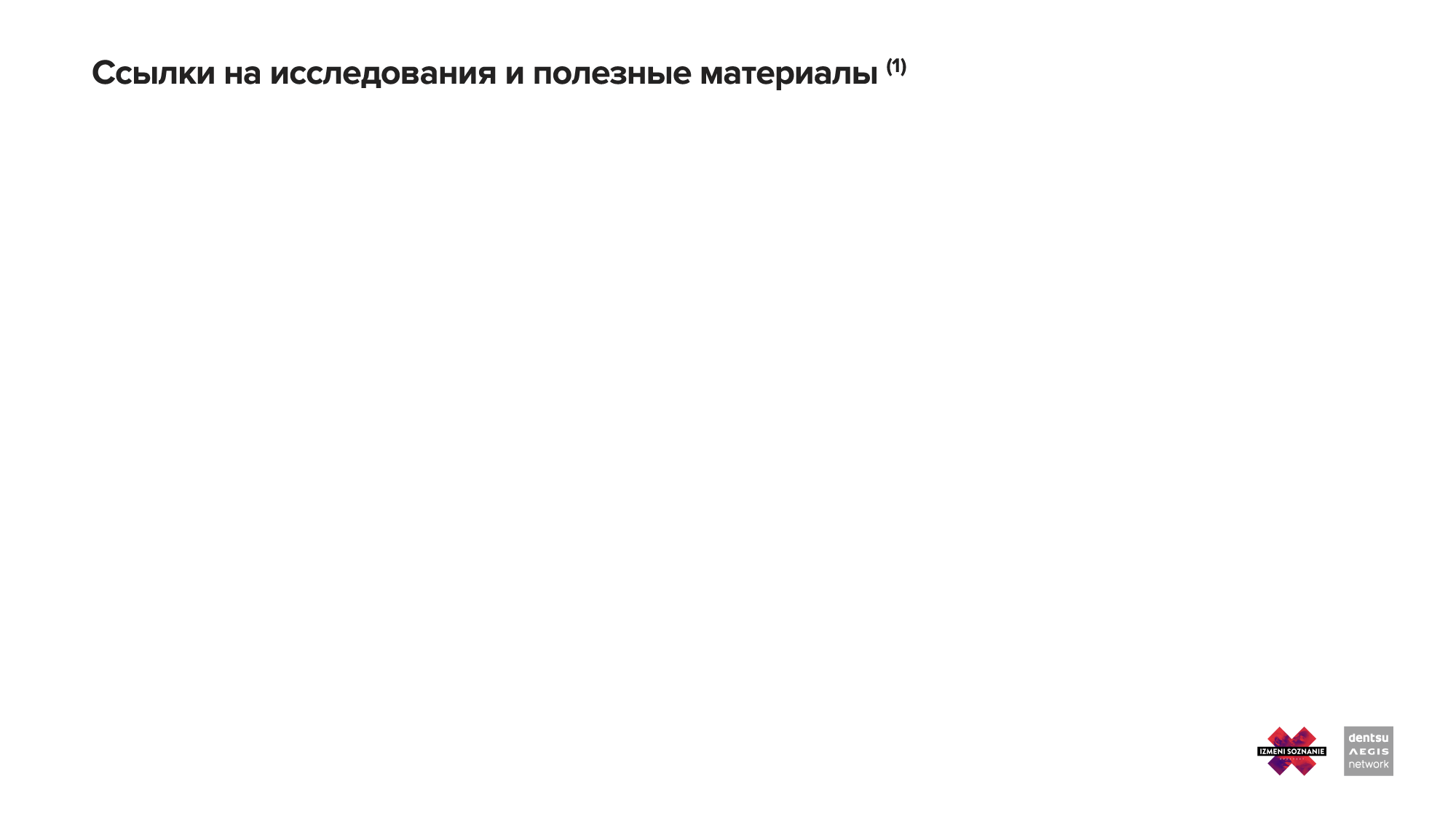 Интернет-реклама – отчеты, прогнозы, тренды:
Объемы рынка рекламы в России -  http://www.akarussia.ru/knowledge/market_size
IAB Internet Advertising Revenue Report conducted by PricewaterhouseCoopers (PWC):  http://www.iab.net/research/industry_data_and_landscape/adrevenuereport  
iAB The State of Mobile World 2014, August 2014 - http://www.iab.net/media/file/IABStateoftheMobileWorldFinal.pdf 
E-Marketer, Key digital Trends for 2015, Webinar - http://www.emarketer.com/Webinar/Key-Digital-Trends15-Things-Know-2015/4000098
KPCB, Internet Trends 2015, Mary Meeker, May 2015 - http://www.slideshare.net/kleinerperkins/internet-trends-v1 
US Digital Ad Spending (inc. Mobile, Video, Programmatic) by industry - http://www.emarketer.com/Article/US-Digital-Ad-Spending-Will-Approach-60-Billion-This-Year-with-Retailers-Leading-Way/1012497 

Годовые отчёты интернет-компаний:
Google: https://investor.google.com/ 
Facebook: http://investor.fb.com/events.cfm
Яндекс: http://ir.yandex.com/releases.cfm?ReleasesType=Financial%20Releases 
Mail.ru Group: https://corp.mail.ru/ru/investors/  

Экосистемы интернет-рынка
Экосистема Mobile Advertising в России - http://iabrus.ru/research/mobile_eco/default.aspx 
Экосистема Digital рынка России - http://iabrus.ru/research/eco/default.aspx  

Продажи устройств для доступа в интернет
Tadviser - http://www.tadviser.ru/
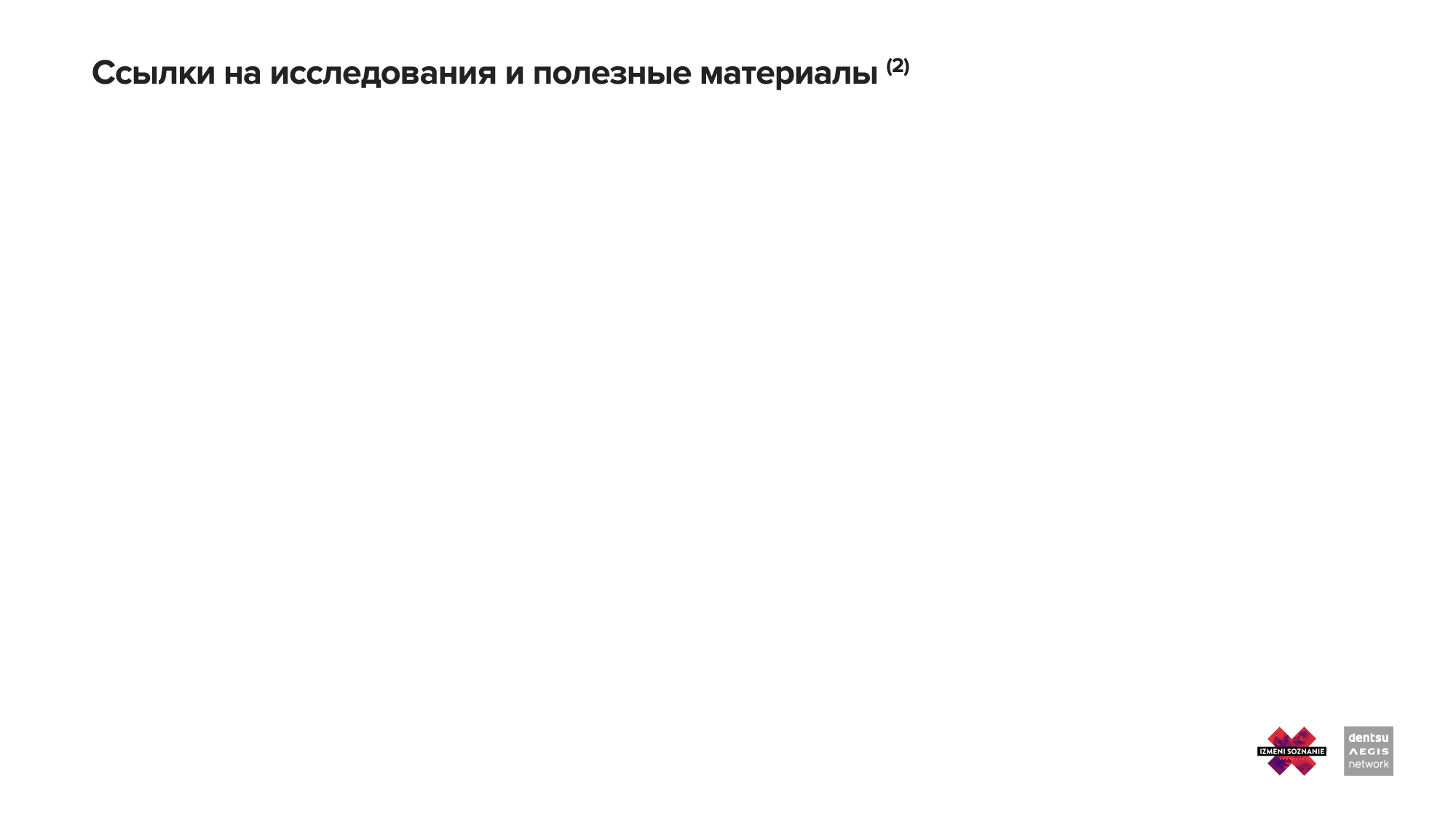 ТВ-реклама:
Телевизор пока в плюсе, АЦВИ, март 2015 - http://www.sostav.ru/publication/televizor-poka-v-plyuse-15227.html 
Доля «Фармы» на ТВ доросла до 40%, Sostav.ru, апрель 2015 - http://www.sostav.ru/publication/chto-proiskhodilo-s-tv-reklamoj-v-i-kvartale-16059.html 

Баннеры, видео 
«Медийка» прирастает видеорекламой, Татьяна Фирсова об итогах сегмента интернет-рекламы в I квартале 2015, Май 2015 - http://www.sostav.ru/publication/medijka-prirastaet-onlajnovoj-videoreklamoj-16509.html 
The rise of mobile video will help push video ad expenditures to more than double between 2014 and 2018, from $5.96 billion to $12.82 billion - See more at: http://www.emarketer.com/Article/Video-Viewability-Rises-Brand-Risk/1012030#sthash.r9OP4wX9.dpuf
What's the Future of Facebook Native Video Ads? Emarketer, январь 2015- http://www.emarketer.com/Article/Whats-Future-of-Facebook-Native-Video-Ads/1011894 
For Video Ad Viewability, Size Matters, Emarketer, май 2015 - http://www.emarketer.com/Article/Video-Ad-Viewability-Size-Matters/1012503
Forget about ecommerce, the future lies with brand commerce, Marketing Magazine UK, май 2015 - http://www.marketingmagazine.co.uk/article/1345990/forget-ecommerce-future-lies-brand-commerce 

Programmatic & RTB
«Обзор рынка programmatic в России - 2014», iAB Russia,  - http://iabrus.ru/research/programmatic_overview/default.aspx
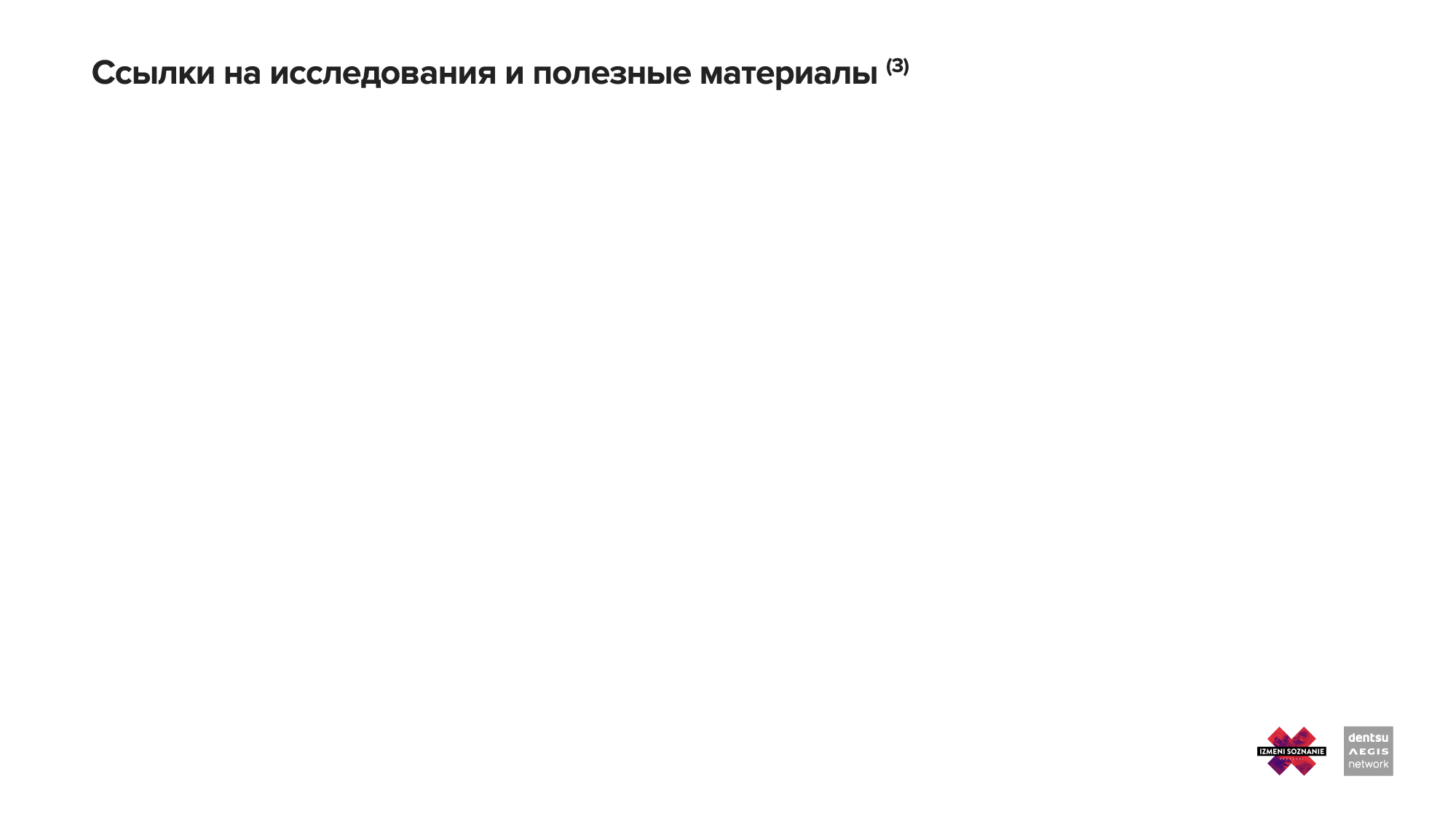 Поисковая реклама
“Inside AdWords” Google Blog - Building for the next moment, май 2015 http://adwords.blogspot.ru/2015/05/building-for-next-moment.html
After Prepping Publishers, Google Set to Launch ‘Mobilegeddon’ Search Tweak, Re/code, апрель 2015 - http://recode.net/2015/04/20/after-prepping-publishers-google-set-to-launch-mobilegeddon-search-tweak/ 
Bing Follows Google With Its Own “Mobile-Friendly” Ranking Algorithm Change, май 2015 - http://techcrunch.com/2015/05/14/bing-follows-google-with-its-own-mobile-friendly-ranking-algorithm-change/#.xvjwwq:v29W
How much Yahoo search traffic is mobile? Emarketer, апрель 2015 - http://www.emarketer.com/Article/How-Much-Yahoo-Search-Traffic-Mobile/1012378 
Mobile Search Will Surpass Desktop in 2015, Emarketer, декабрь 2014 - http://www.emarketer.com/Article/Mobile-Search-Will-Surpass-Desktop-2015/1011657
Mobile Search Spend Share to Reach 83% by 2018, Search Engine Watch, февраль 2015 -  http://searchenginewatch.com/sew/news/2393973/mobile-search-spend-share-continues-to-climb
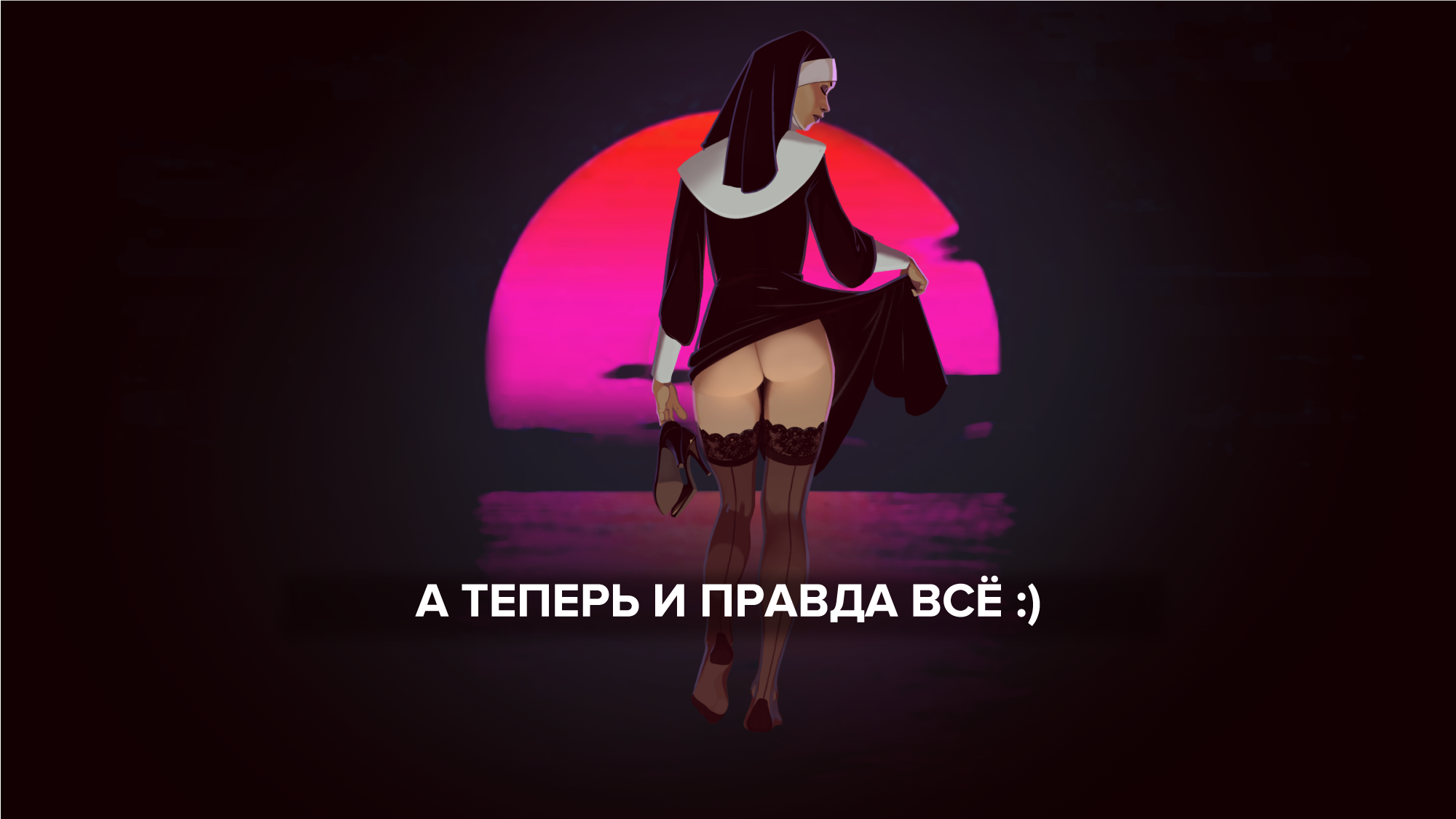